Corporate presentatie
Alzheimer Nederland
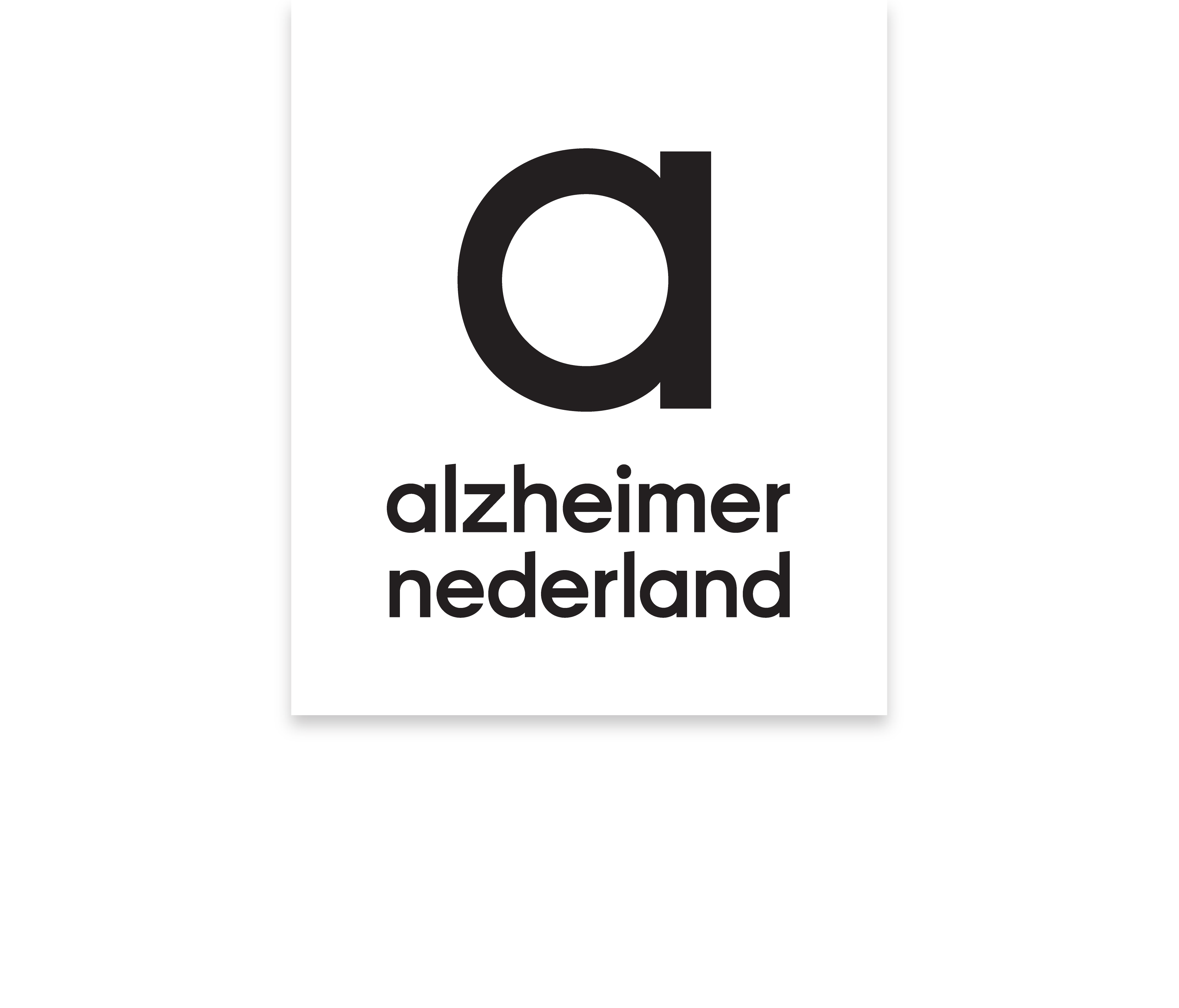 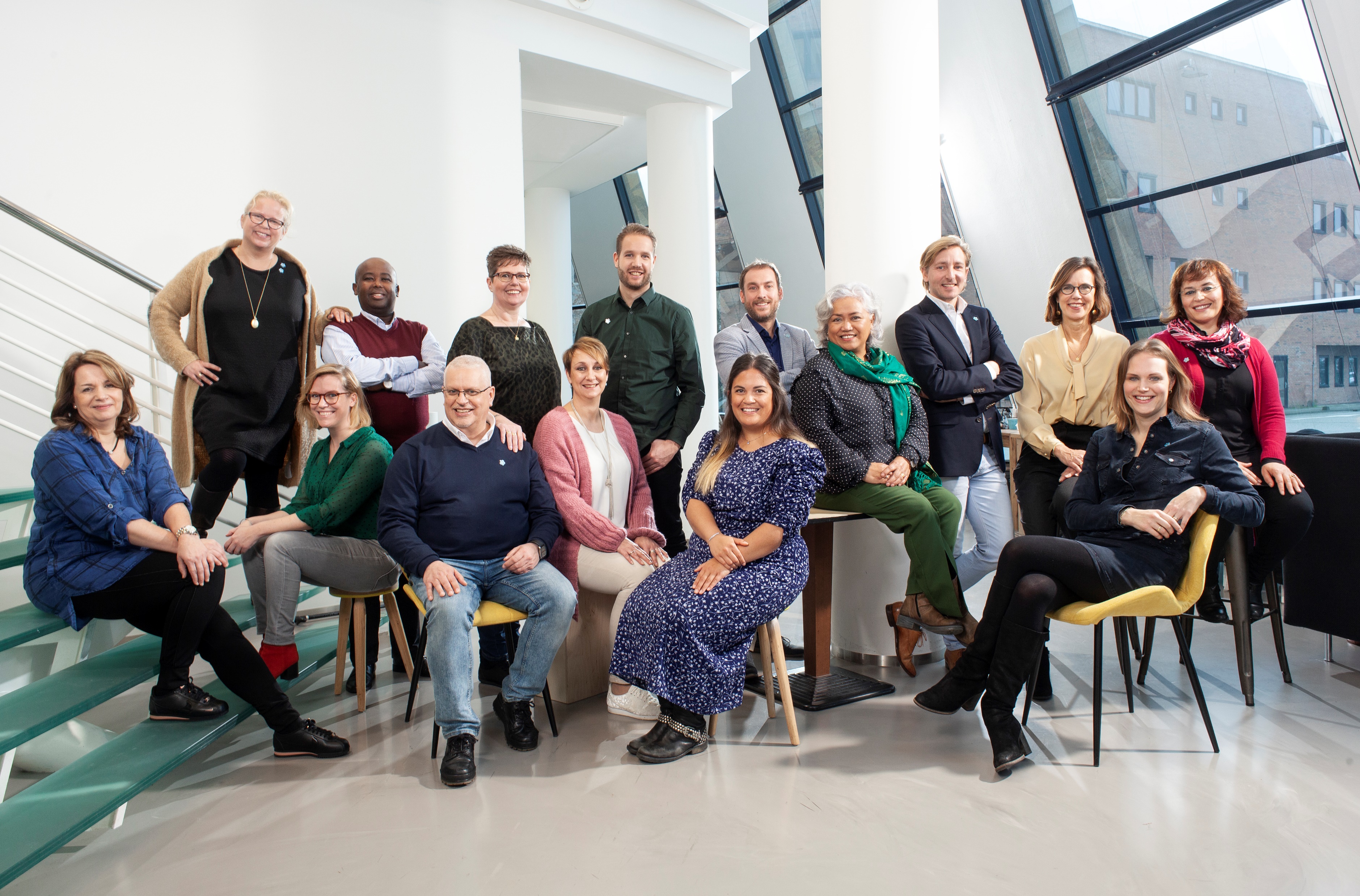 Wij zijn Alzheimer Nederland
Op deze foto: medewerkers, mensen met dementie en mantelzorgers, vrijwilligers, donateurs en onderzoekers.
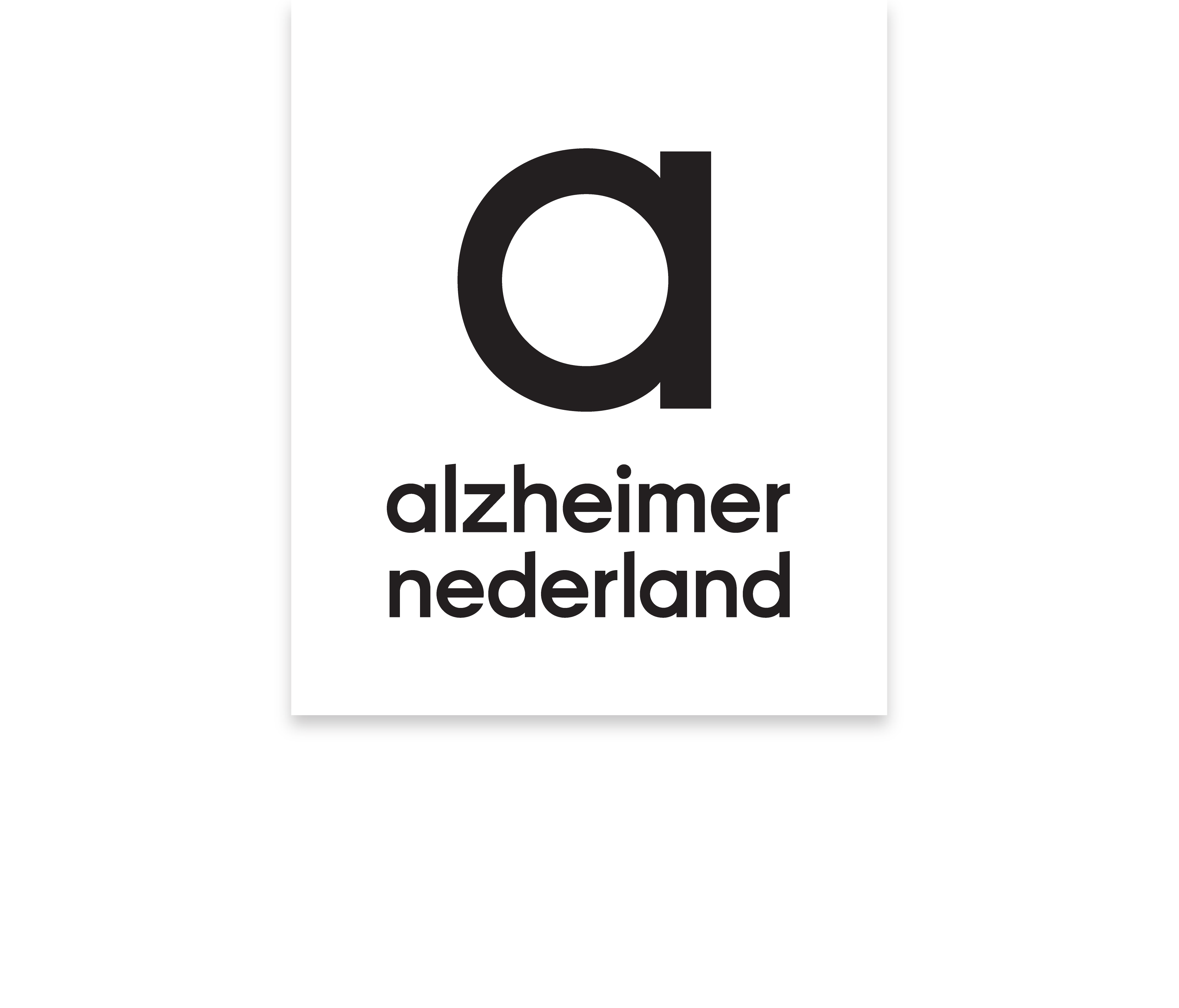 Wij zijn Alzheimer Nederland
Een patiëntenorganisatie én een gezondheidsfonds, met een sterke landelijke vrijwilligersorganisatie. 
Onze missie: een toekomst zonder dementie
Tot die tijd verbeteren van de kwaliteit van leven, van mensen met dementie en hun mantelzorgers
Alzheimer Nederland
Over Alzheimer Nederland

Alzheimer Nederland zet zich in voor een van de grootste uitdagingen van deze tijd: dementie. 

Samen met duizenden vrijwilligers, mensen met dementie, mantelzorgers, onderzoekers, donateurs en collectanten, werken wij aan een toekomst zonder dementie en aan een betere kwaliteit van leven voor mensen met dementie en hun mantelzorgers. 

Wij hebben één doel voor ogen: vooruitgang! Op álle terreinen. 

Samen maken we het verschil. En dat is heel hard nodig want het aantal mensen met dementie verdubbelt de komende 20 jaar naar een half miljoen.
Op dit moment zijn er circa 290.000 mensen met dementie
Alzheimer Nederland
Over 20 jaar is dit aantal verdubbeld tot meer dan een half miljoen
Alzheimer Nederland
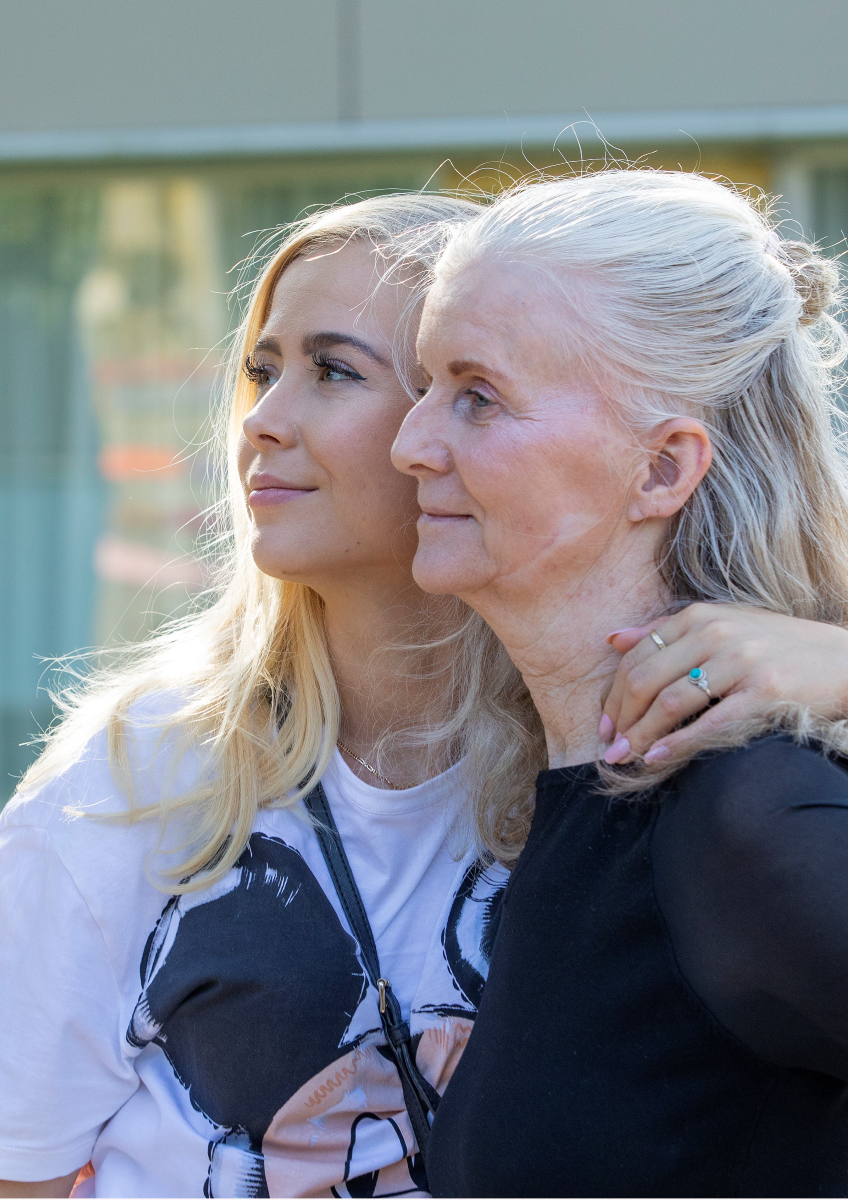 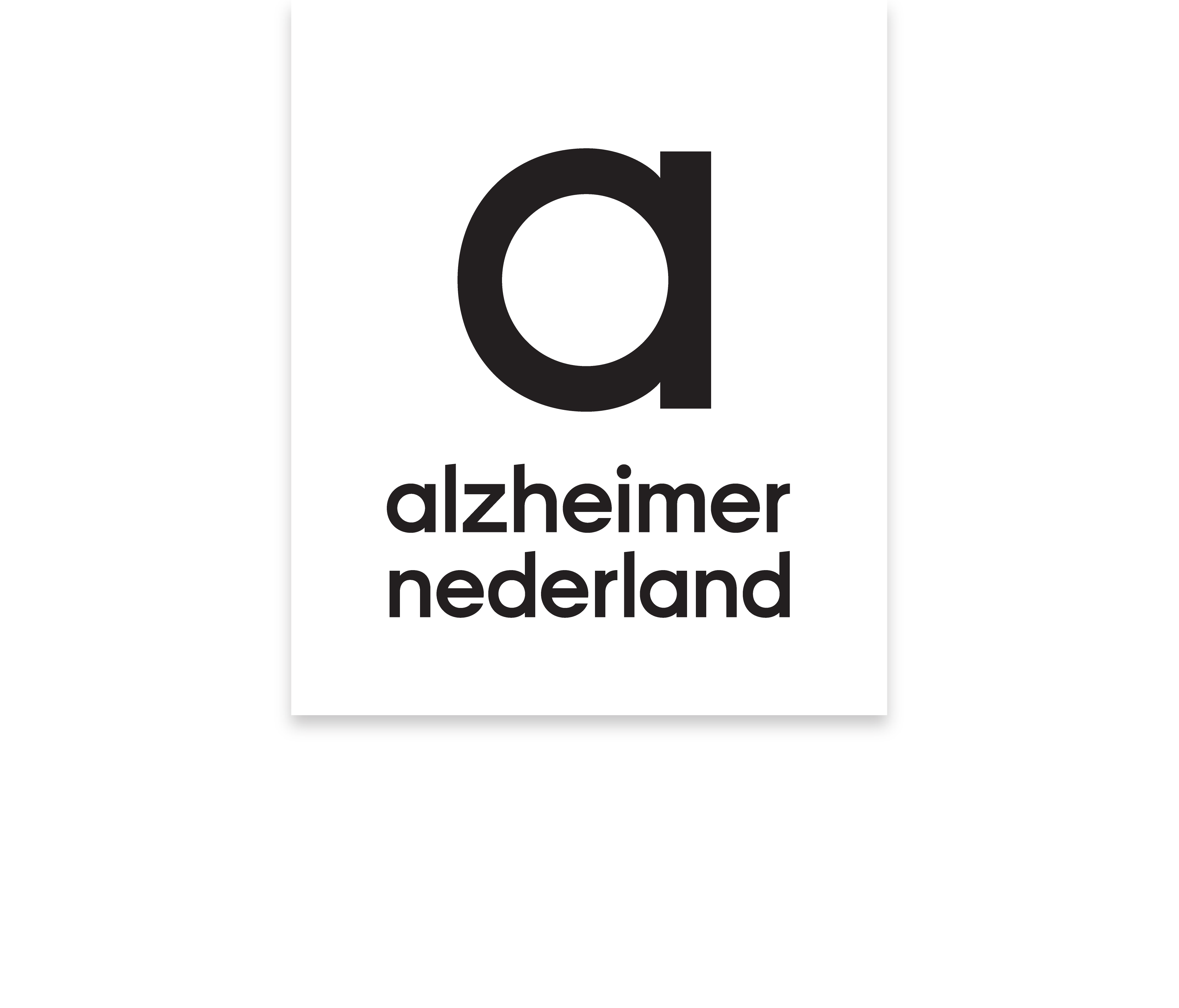 Wat wij doen
Alzheimer Nederland
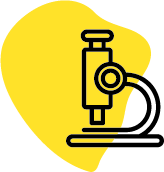 Financiert onderzoek voor een toekomst zonder dementie en betere kwaliteit van leven van mensen met dementie en hun omgeving.
Komt op voor de belangen van mensen met dementie en mantelzorgers in de zorg en in de politiek.

Geeft voorlichting, informatie en trainingen over dementie.

Zorgt voor directe ondersteuning van mensen met dementie en hun mantelzorger.
Stimuleert een dementievriendelijke samenleving.
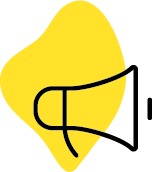 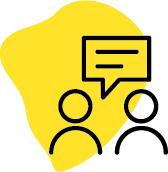 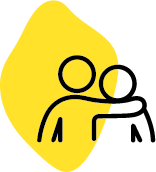 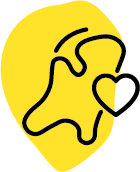 Alzheimer Nederland
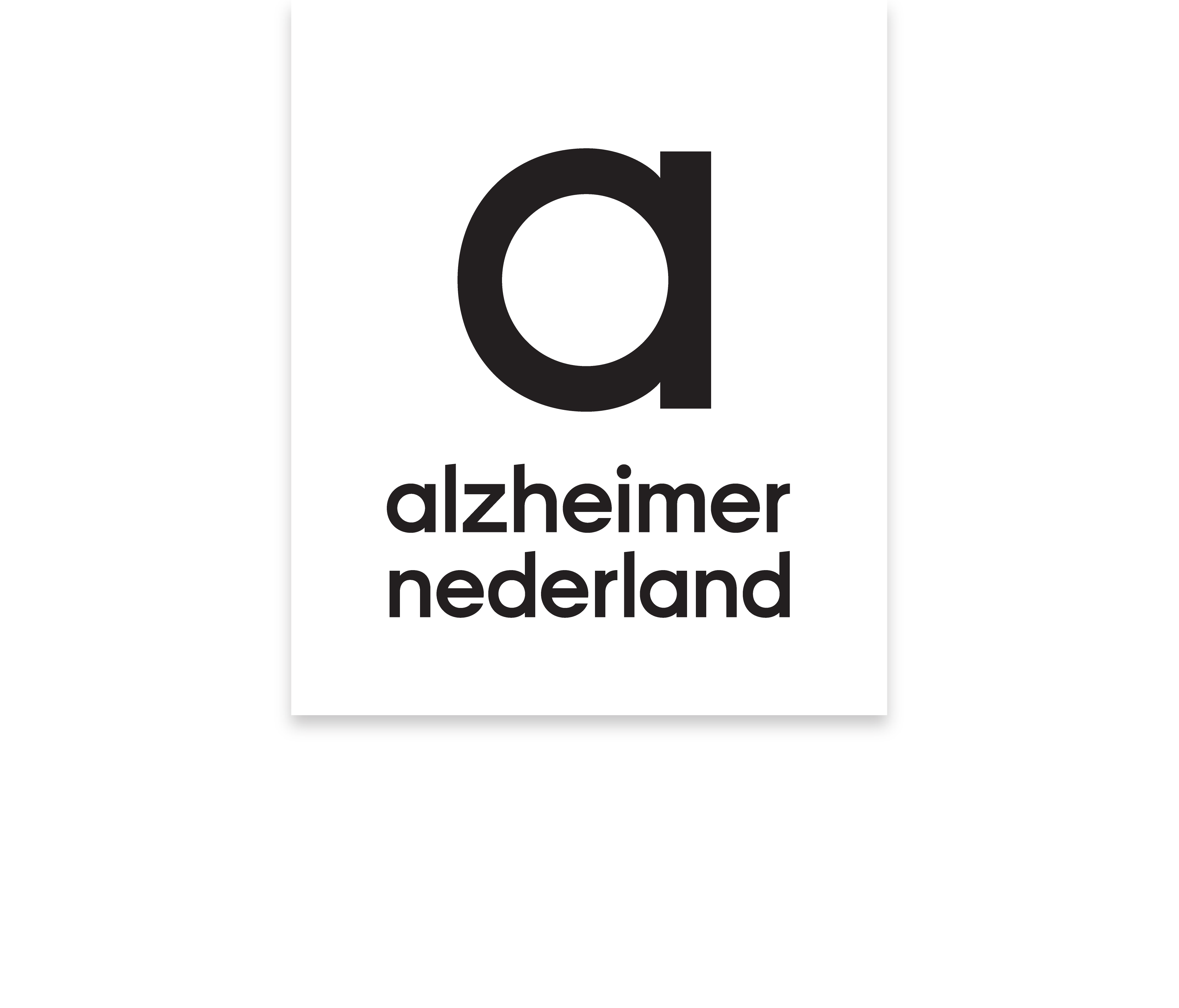 Samen met anderen
Alzheimer Nederland
Stelt samen met wetenschappers, professionals, beleidsmakers, mensen met dementie, mantelzorgers en vrijwilligers een onderzoeksagenda samen.

Werkt altijd met échte mensen met dementie en mantelzorgers in campagnes en uitingen.

Toetst belangrijke uitingen bij haar achterban: mantelzorgers en mensen met dementie.
Alzheimer Nederland
Impact met onderzoek
Grootse private financier 
van dementieonderzoek
Inmiddels > 550 onderzoeksprojecten* gesteund met > €55 miljoen 

*Onderzoek naar oorzaken, diagnostiek, preventie, behandeling en ondersteuning bij dementie.
Alzheimer Nederland zorgt voor vooruitgang op álle gebieden.
Een greep uit ons aanbod:
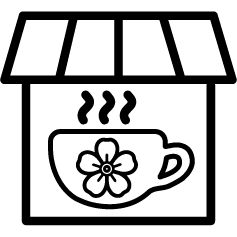 Alzheimer Cafés, Trefpunten en Theehuizen met bijeenkomsten in het land en online.
DementieLijn0800 5088 (gratis) voor deskundig advies over dementie.

Dementie.nl platform voor iedereen die met dementie te maken heeft.

Online bijeenkomstenapp om in gesprek te gaan met mensen met dementie

Brochurelijnmet onderwerpen van diagnose tot afscheid en verlies.
Maandelijkse e-mail nieuwsbrief vol informatie en tips.

Magazine ALZ… vol verhalen, interviews, nieuws en tips.

Gedichtennieuwsbrief met wekelijks een gedicht via de mail.

Cadeautjes met betekeniszoals ons gratis vergeet-mij-niet-speldje.

Geheugentestvoor iedereen die zich zorgen maakt.
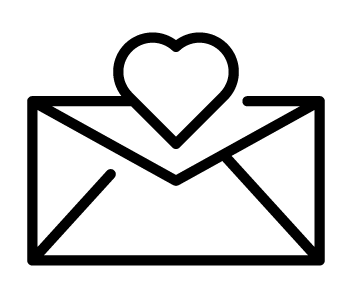 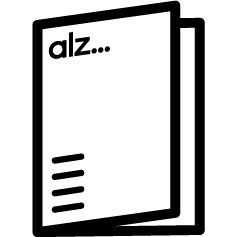 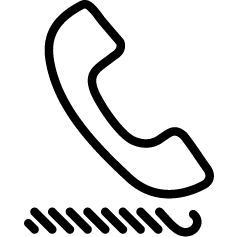 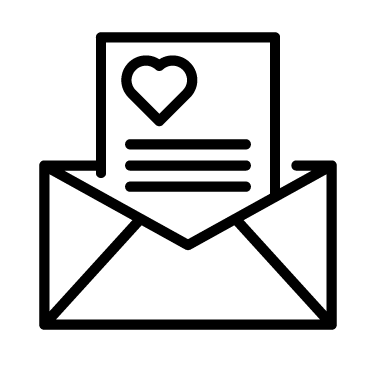 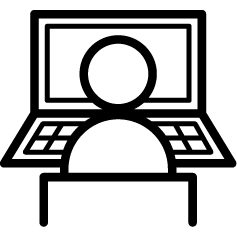 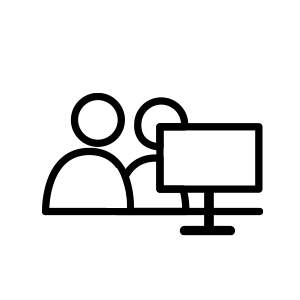 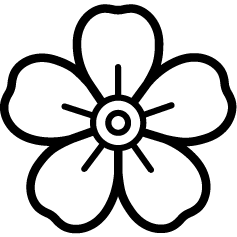 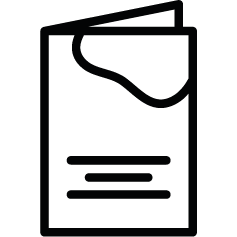 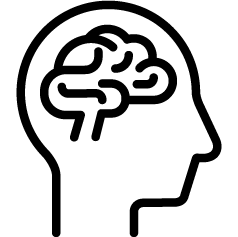 Alzheimer Nederland
Cijfers
Alzheimer Nederland
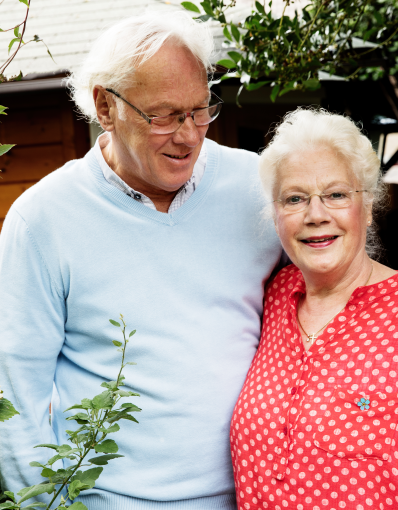 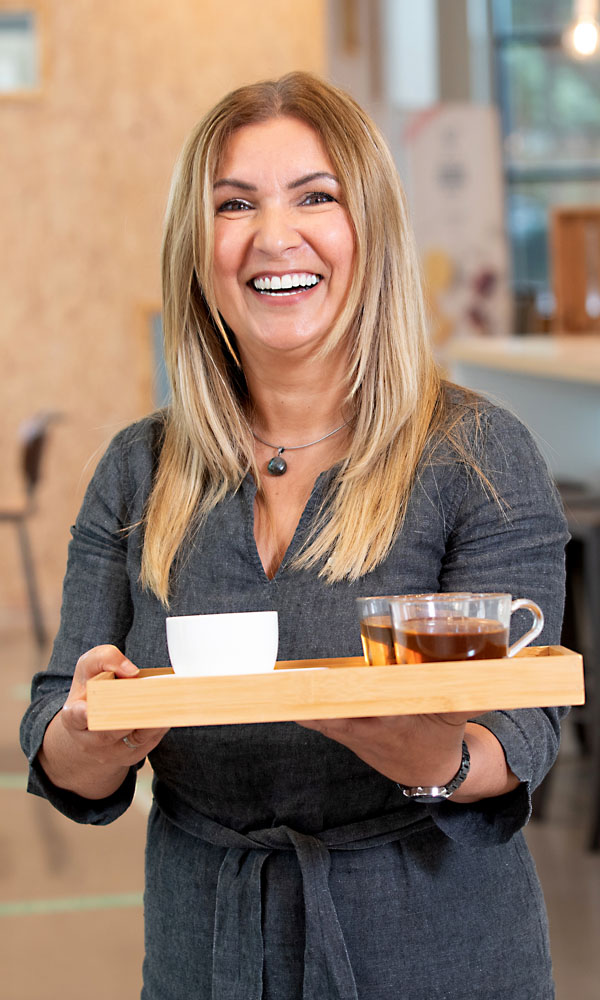 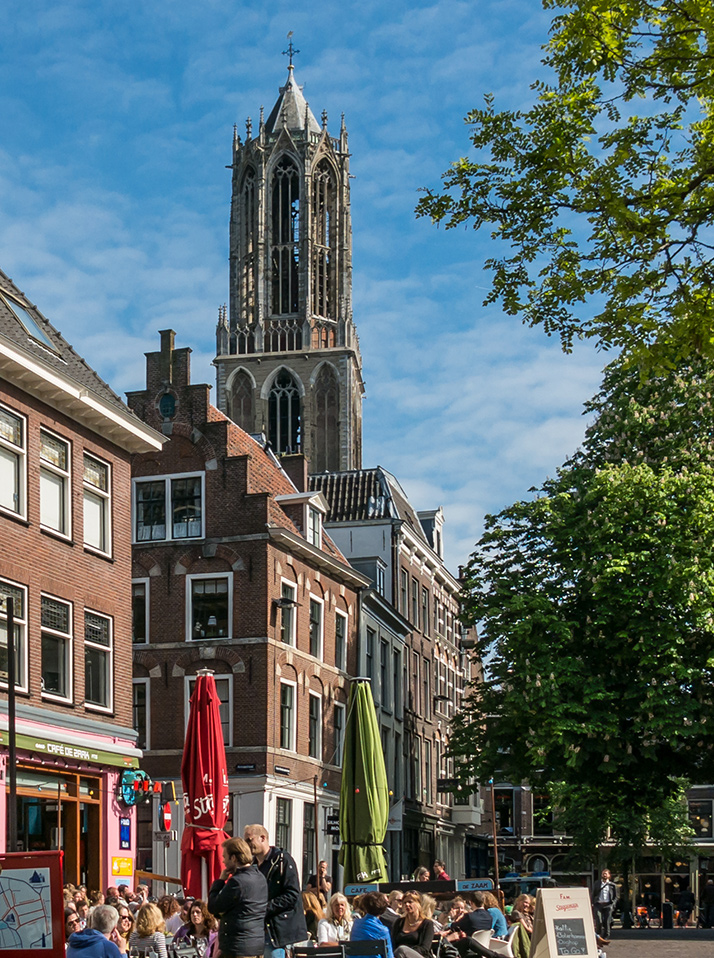 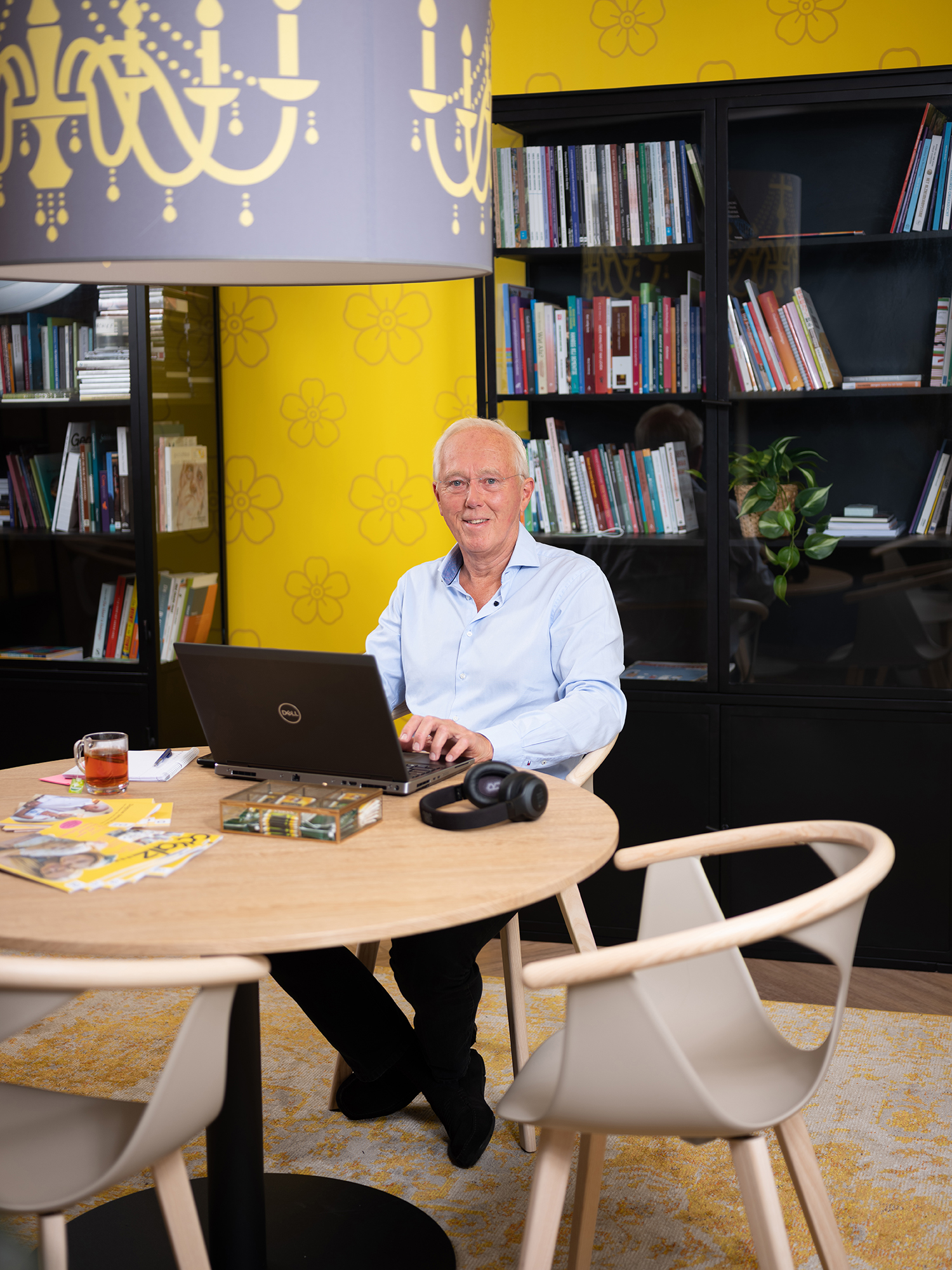 3.500 vrijwilligers
265.000 donateurs
48 regionale afdelingen
> 260 Alzheimer Cafés
Alzheimer Nederland
Cijfers 2022
Alzheimer Nederland
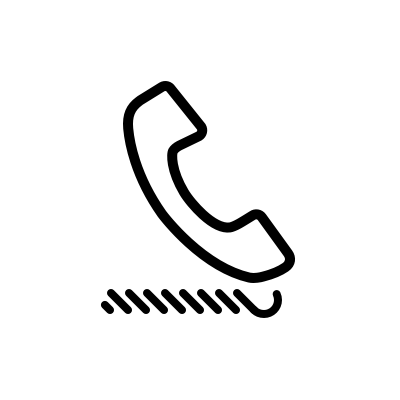 63.800 online trainingen Samen Dementievriendelijk
5.000 gesprekkenDementieLijn
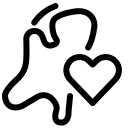 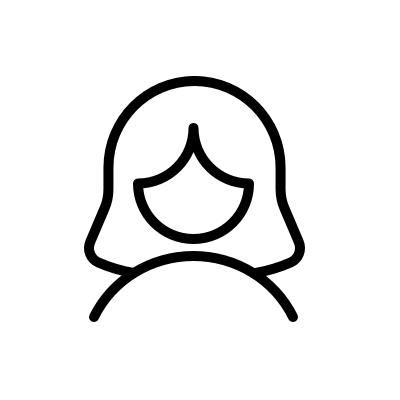 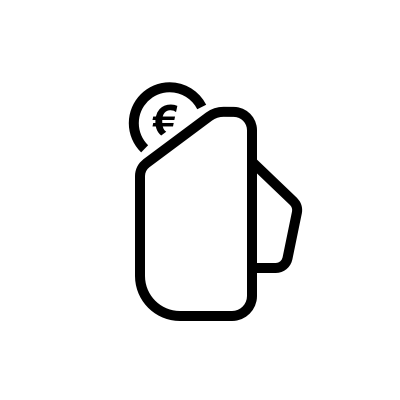 1.600 ledenAlzheimer Nederland panel
18.000 collectanten
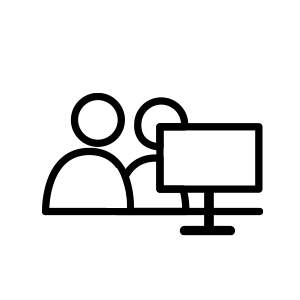 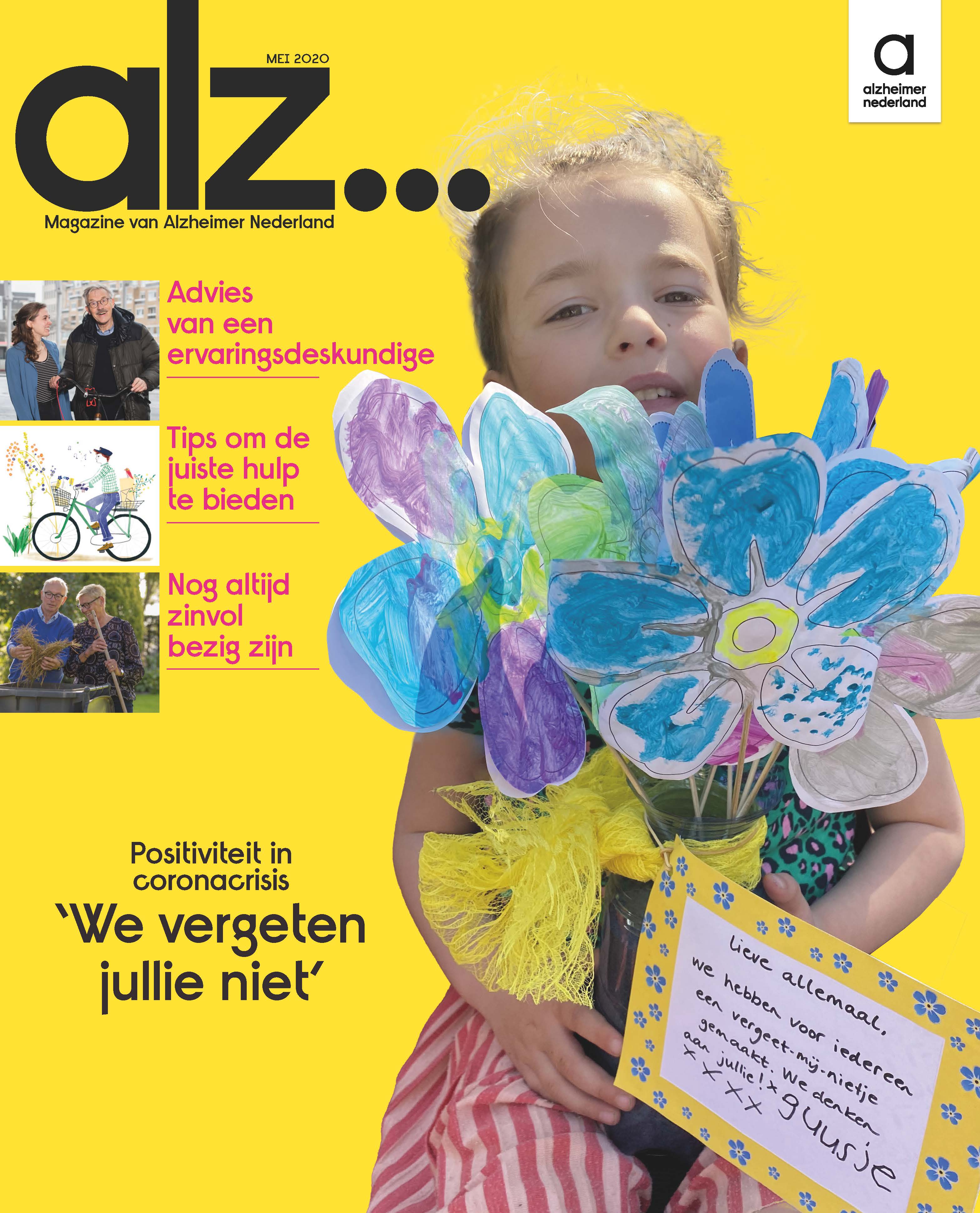 130.000 abonnees Alz… magazine
373.000 abonnees nieuwsbrief
Alzheimer Nederland
Cijfers online achterban 2022
Alzheimer Nederland
dementie.nl
alzheimer-nederland.nl
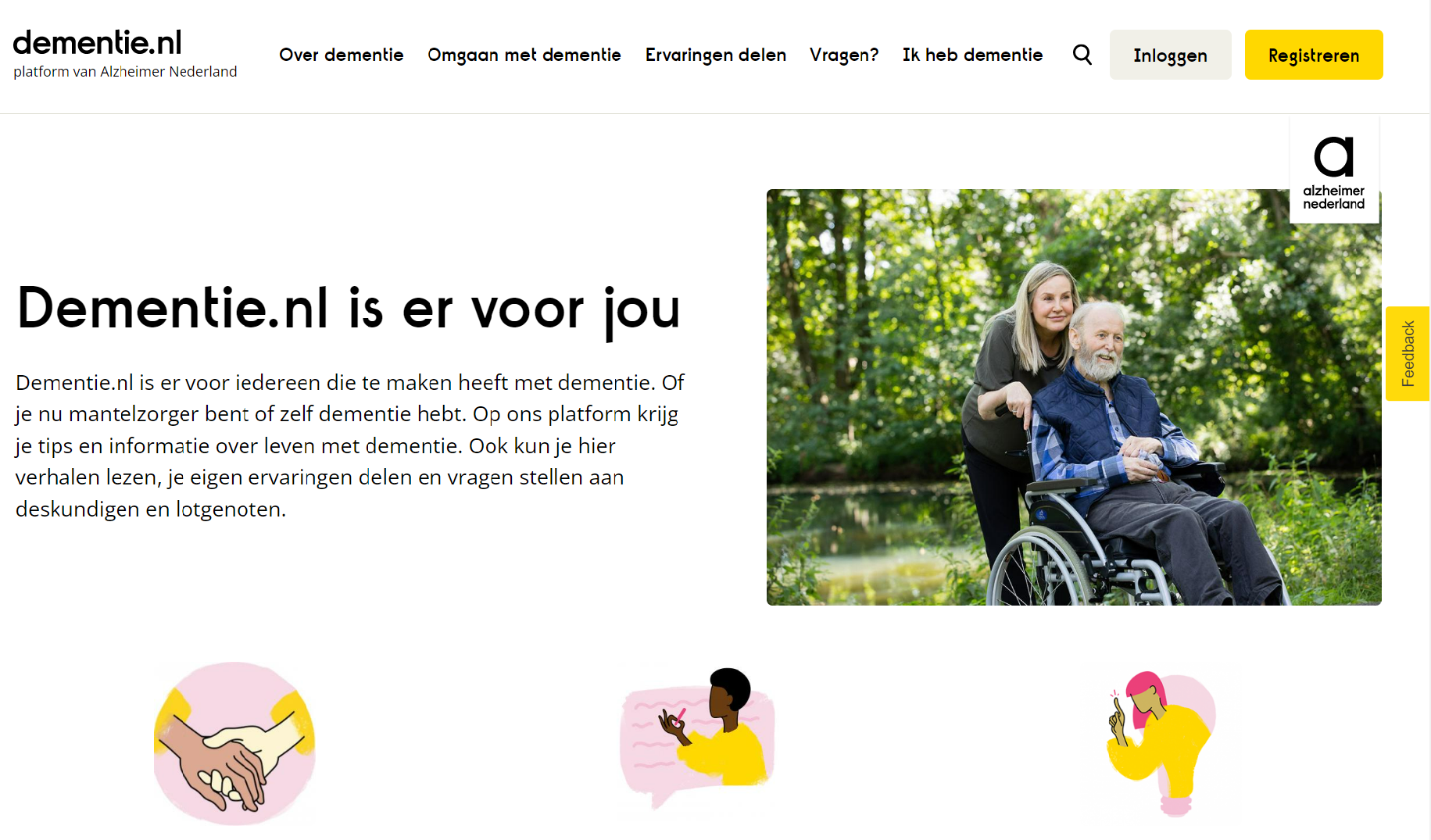 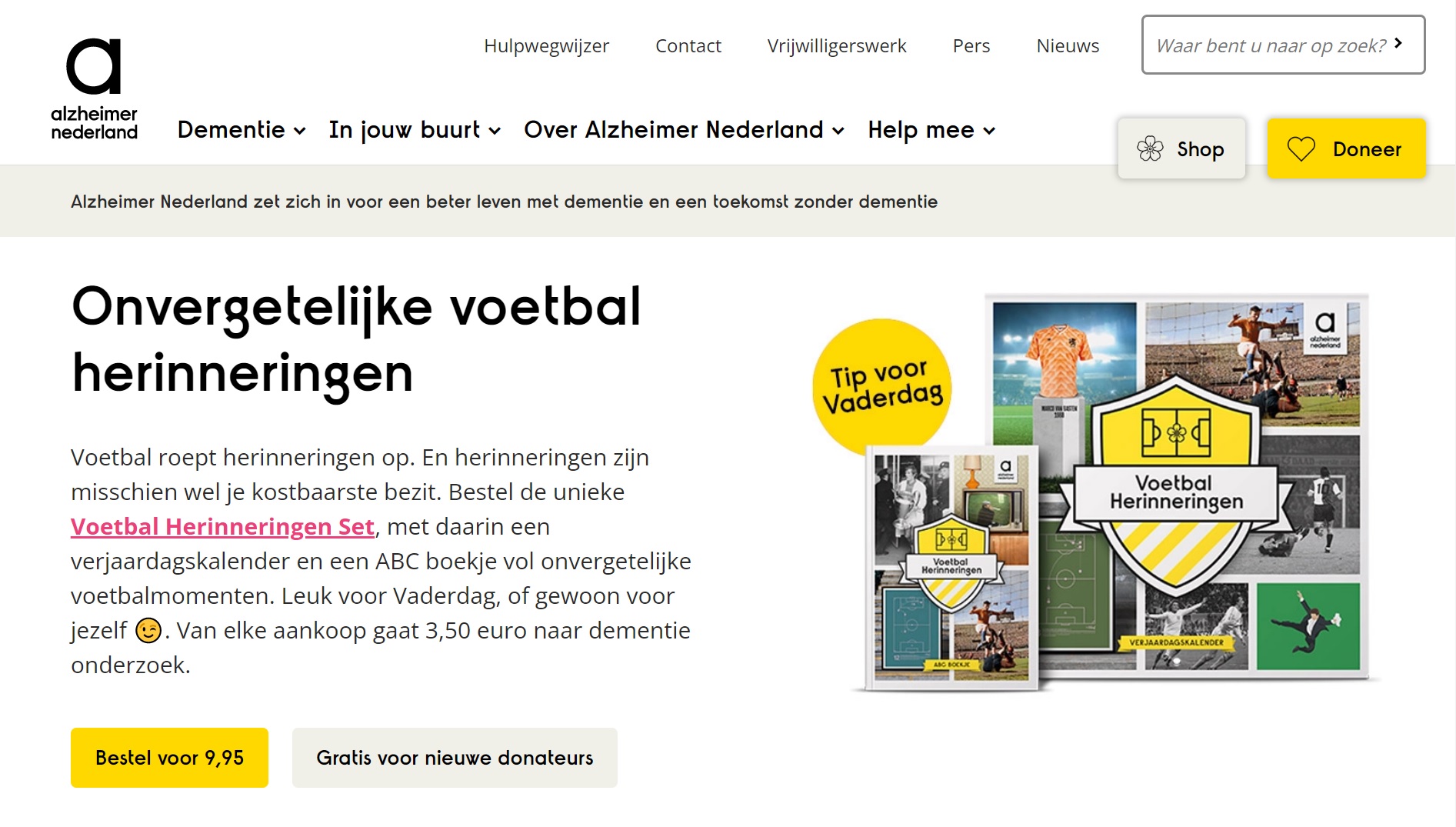 1,4 miljoen bezoekers per jaar
4 miljoen bezoekers per jaar
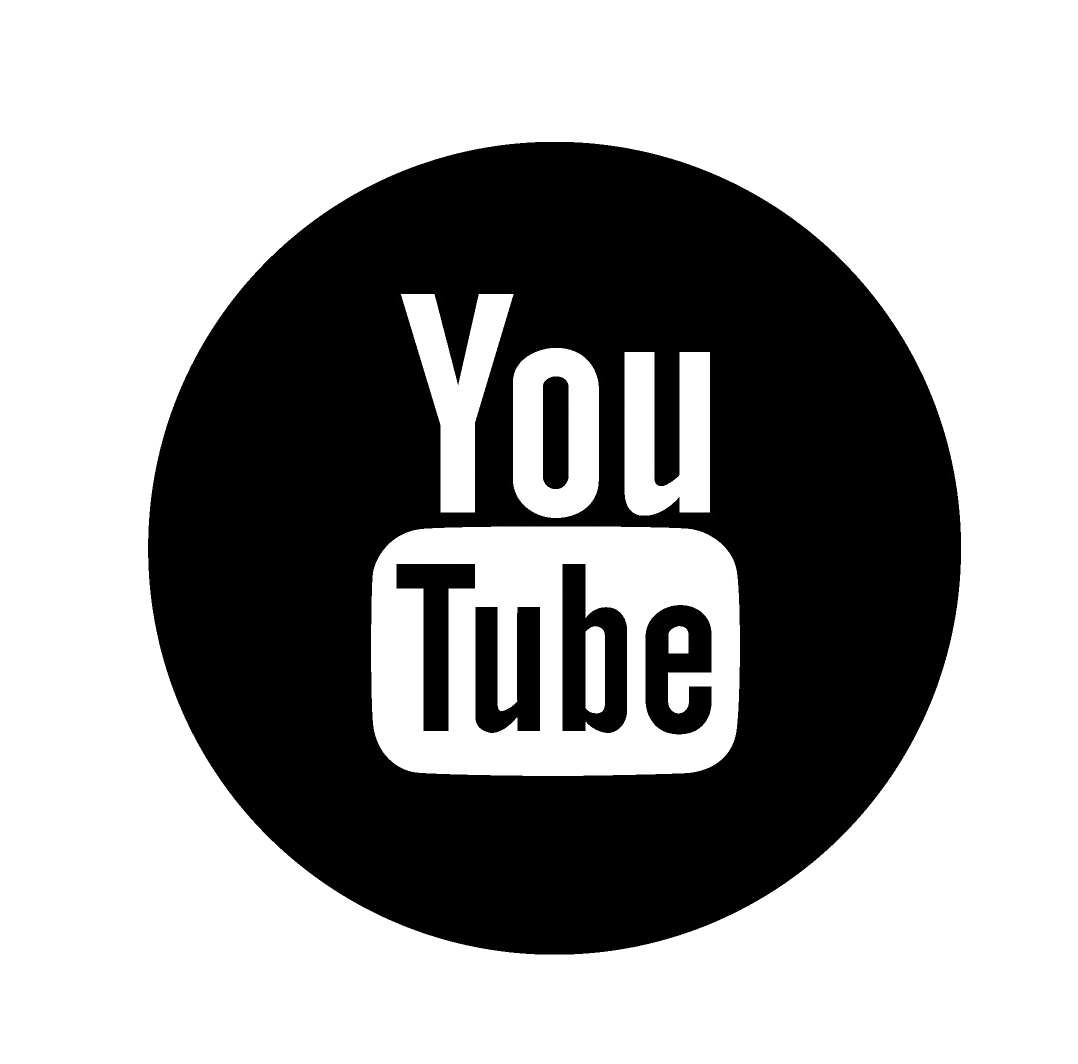 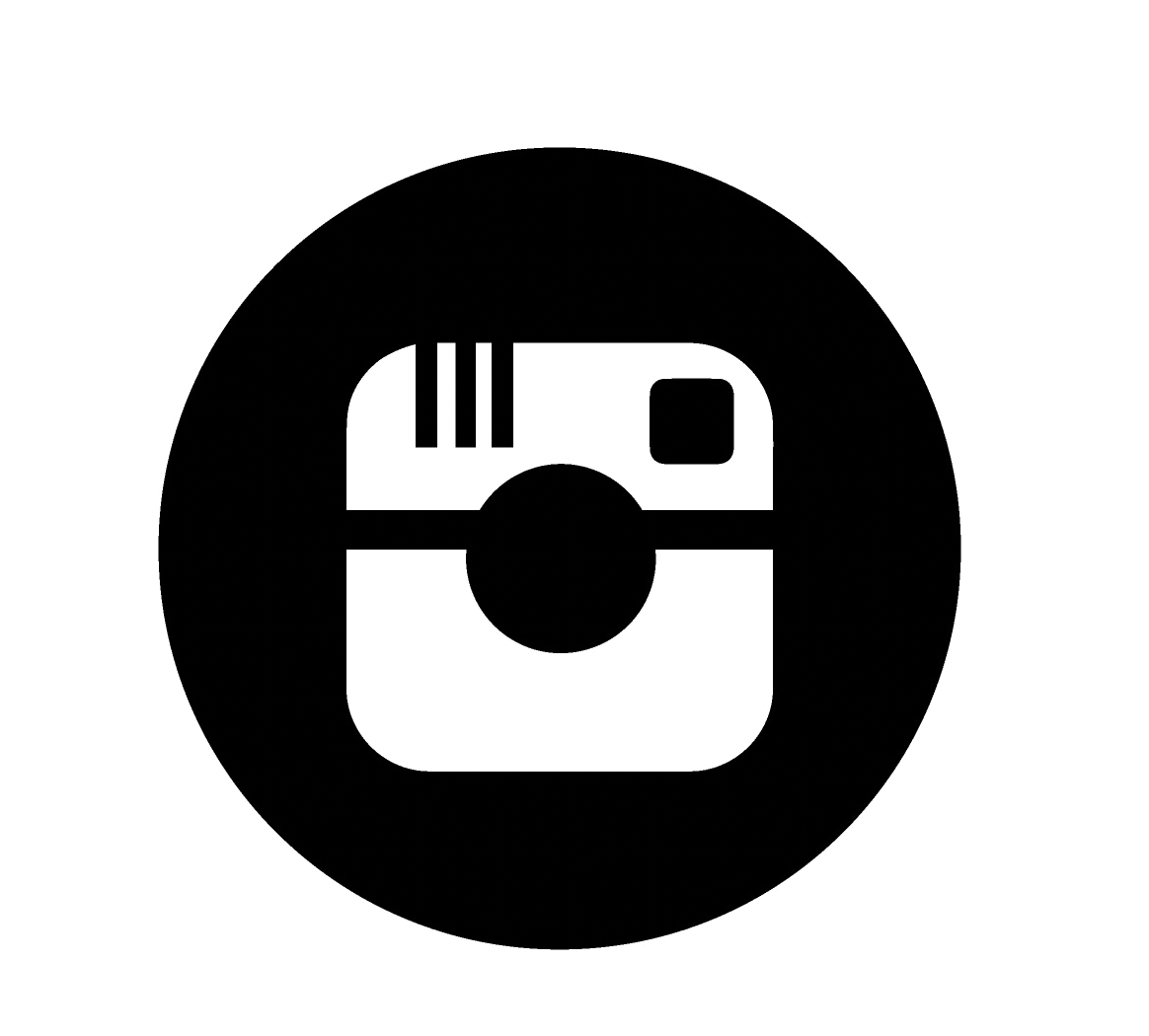 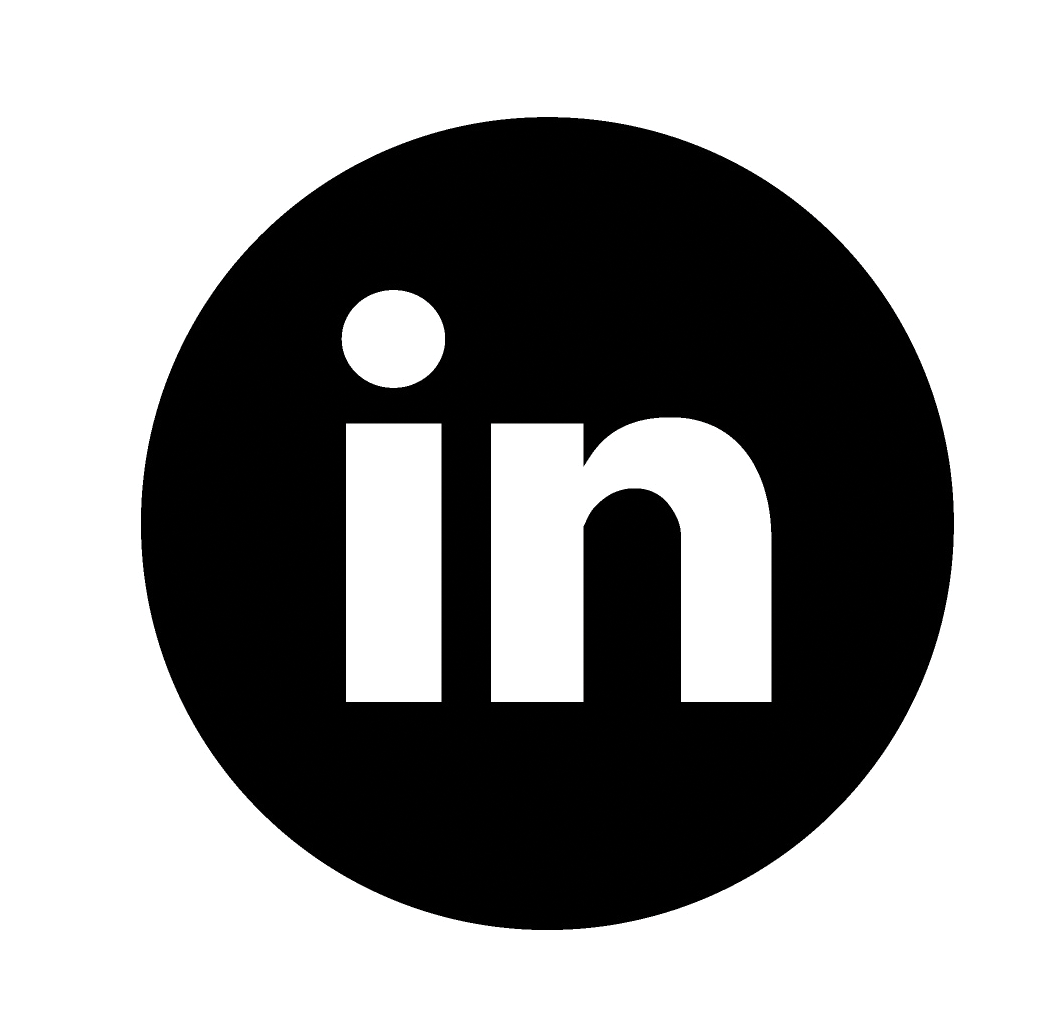 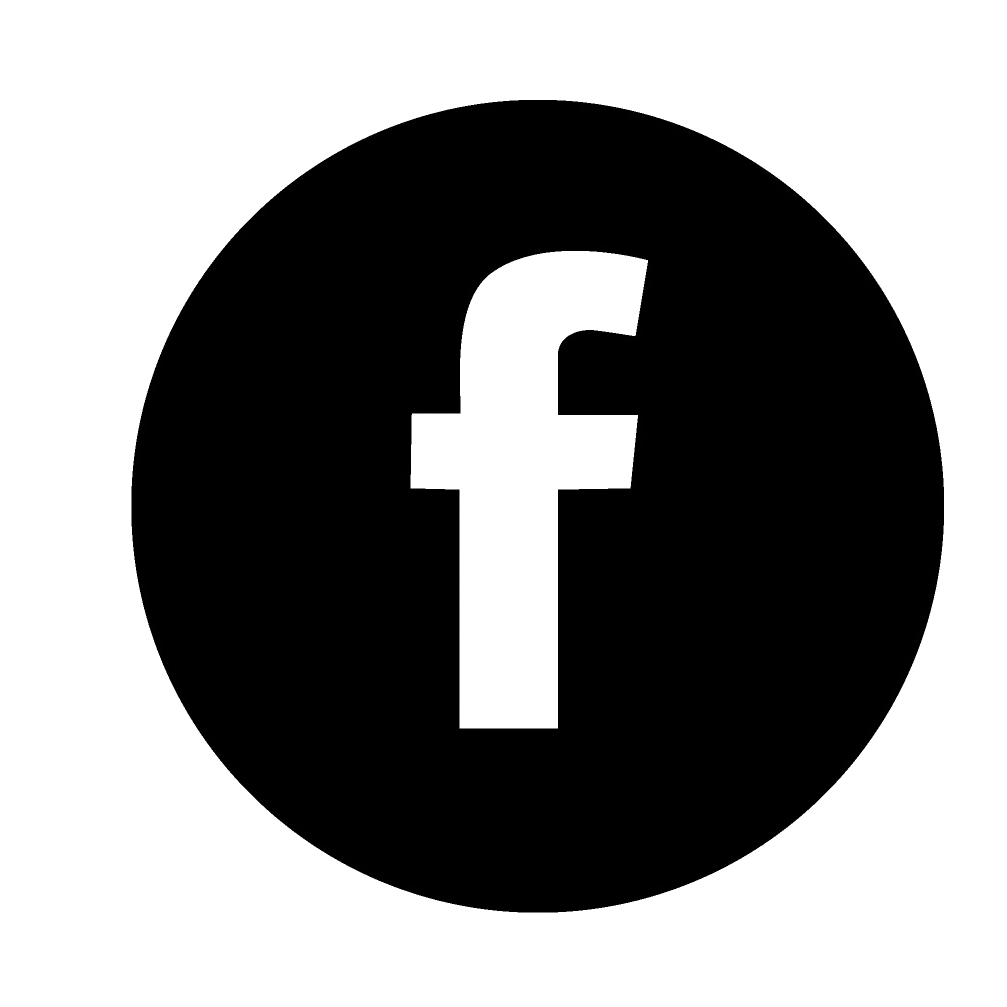 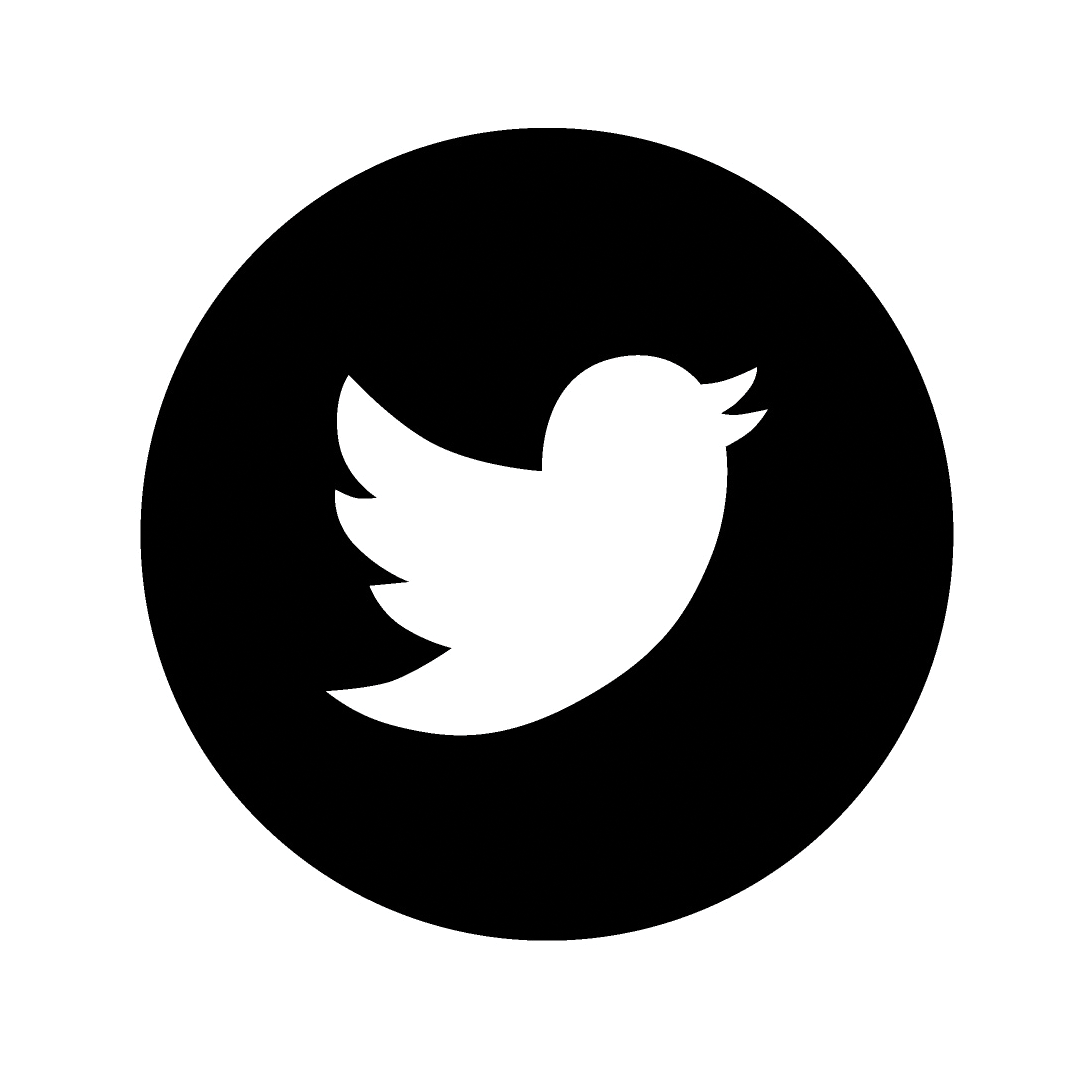 42.546volgers
24.275volgers
12.171volgers
4129abonnees
143.561volgers
Alzheimer Nederland
Feiten over dementie
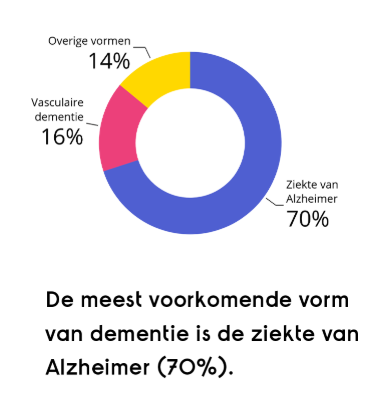 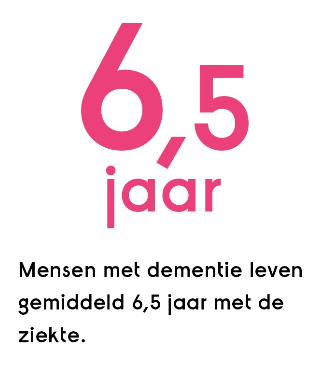 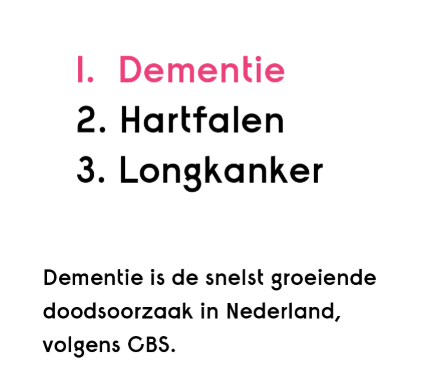 Alzheimer Nederland
Feiten over dementie
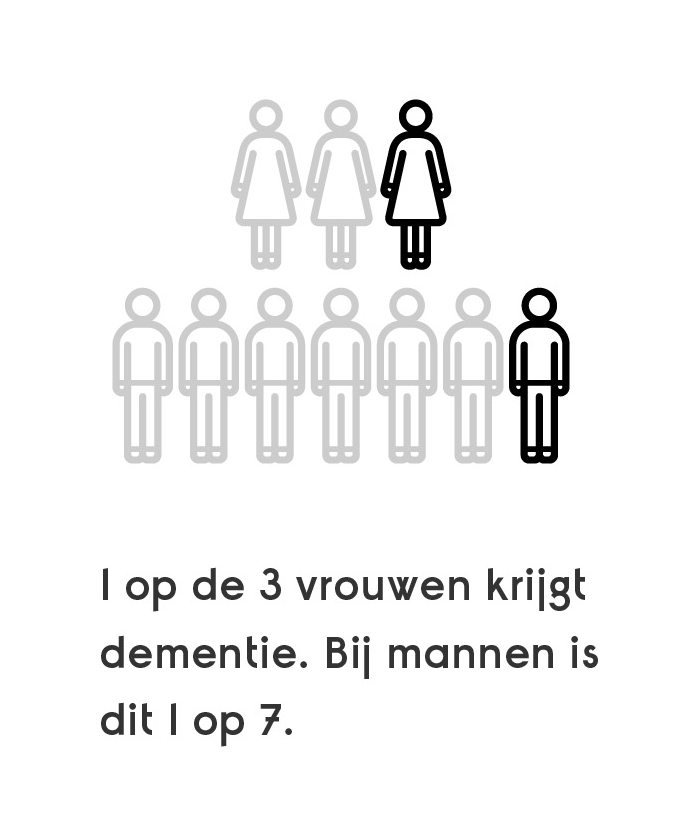 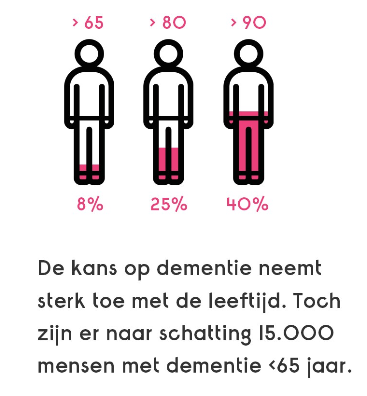 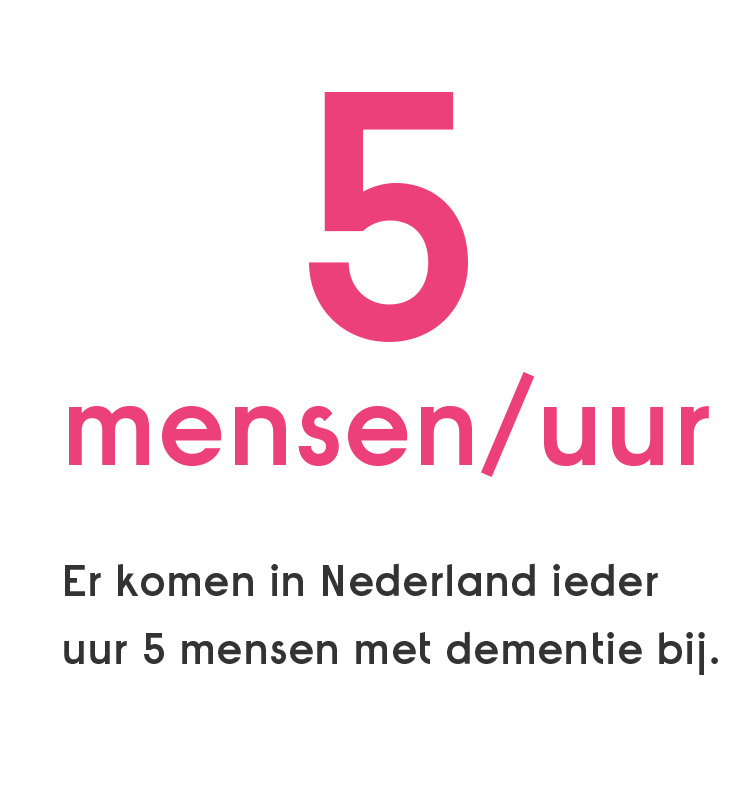 Alzheimer Nederland
Feiten over dementie
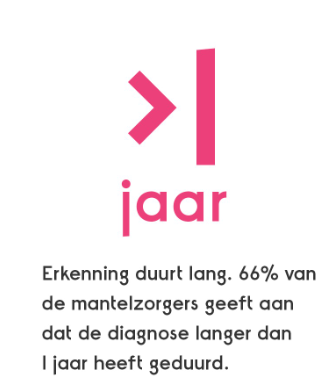 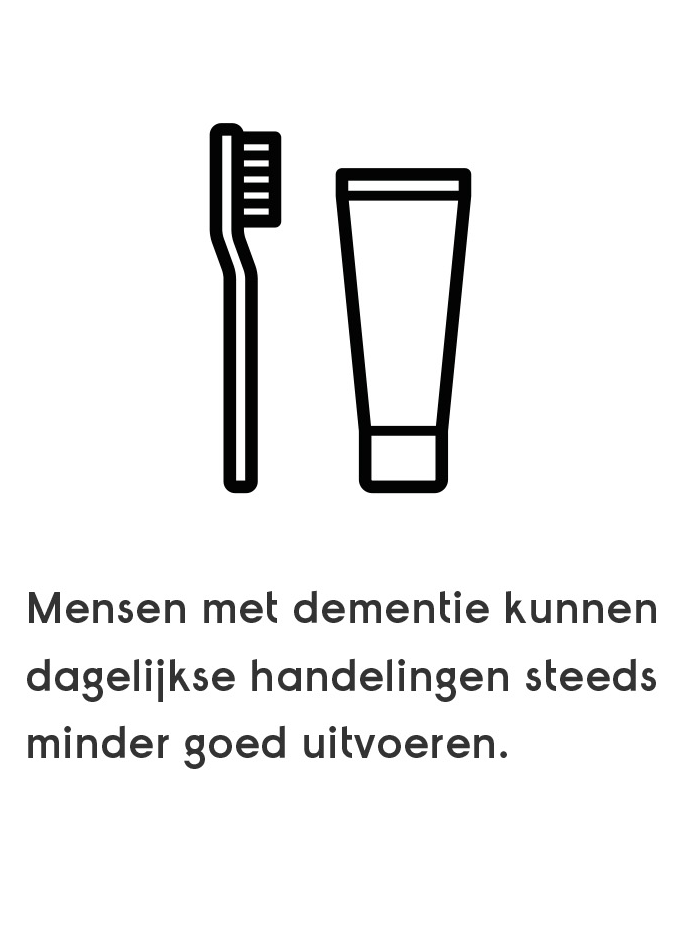 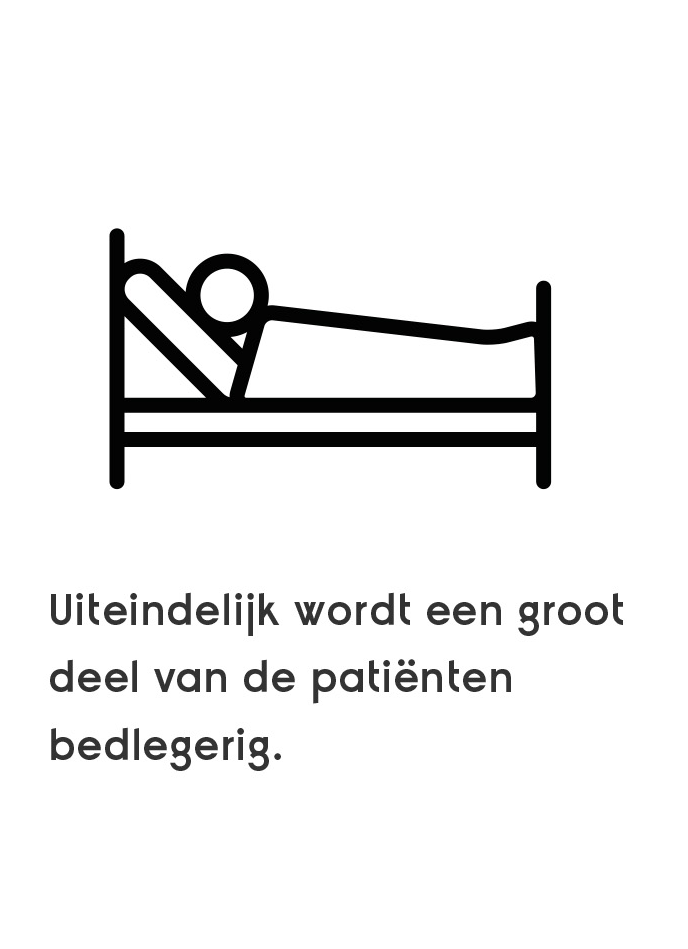 Alzheimer Nederland
Mantelzorg
Feiten over dementie
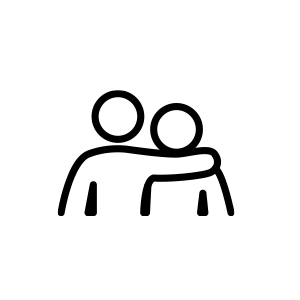 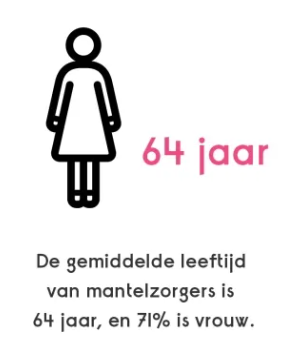 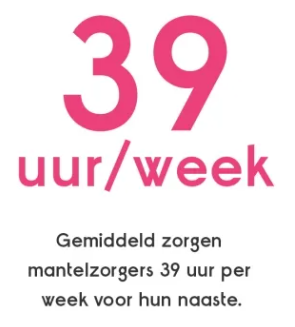 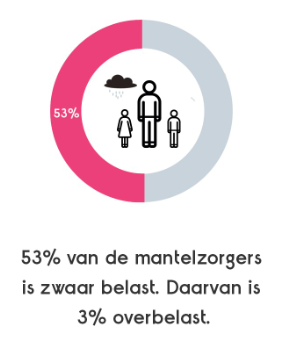 800.000
800.000 mensen zorgen voor iemand met dementie.
Alzheimer Nederland
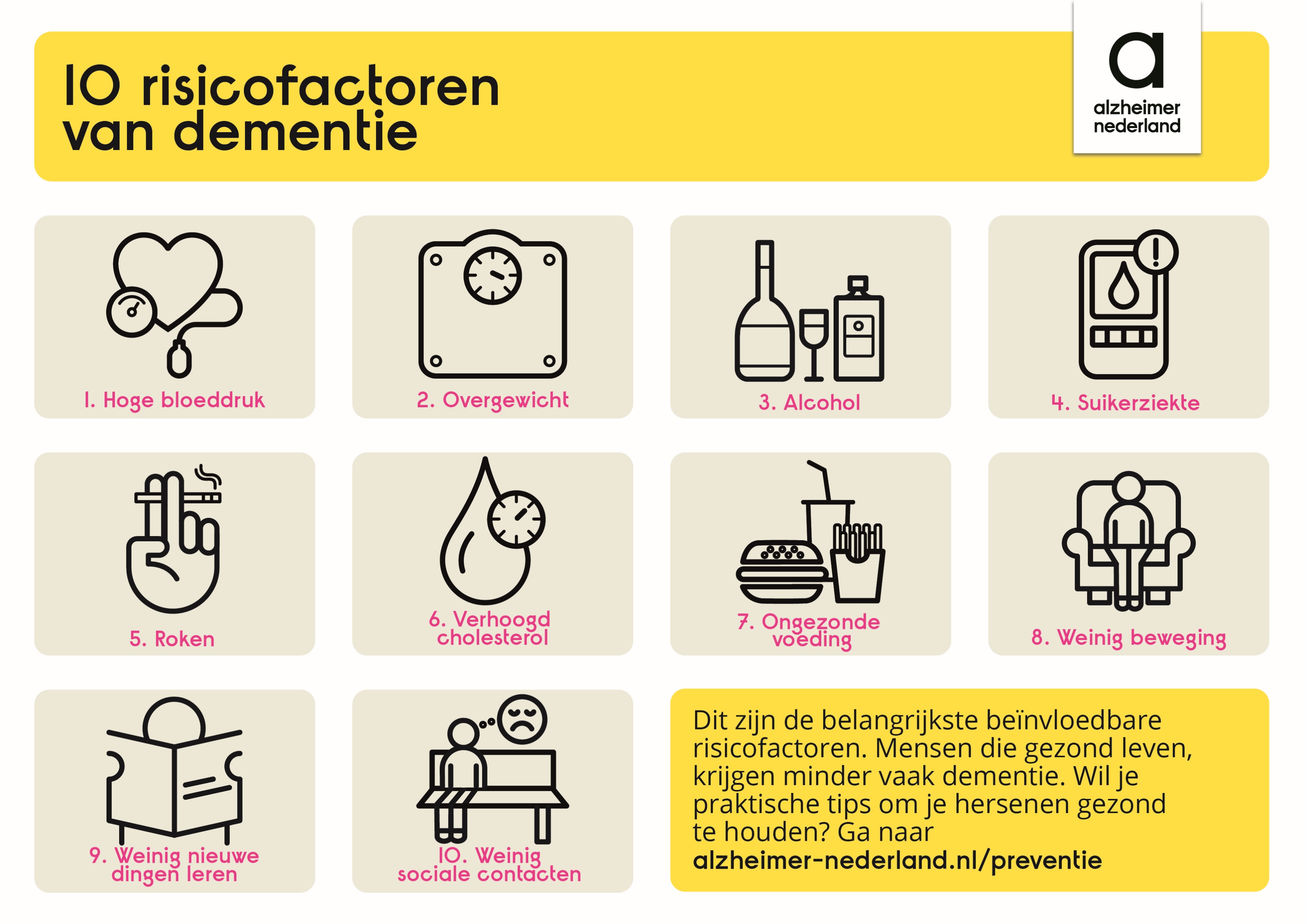 Risicofactoren
Feiten over dementie
Samenleving
Feiten over dementie
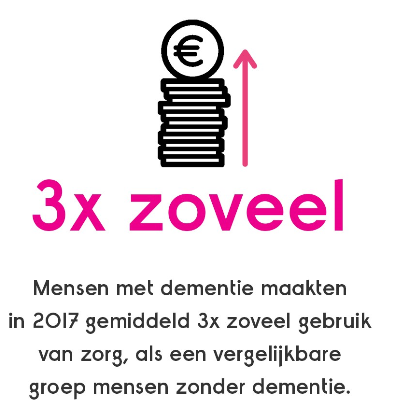 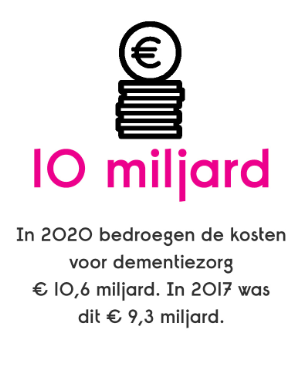 Alzheimer Nederland
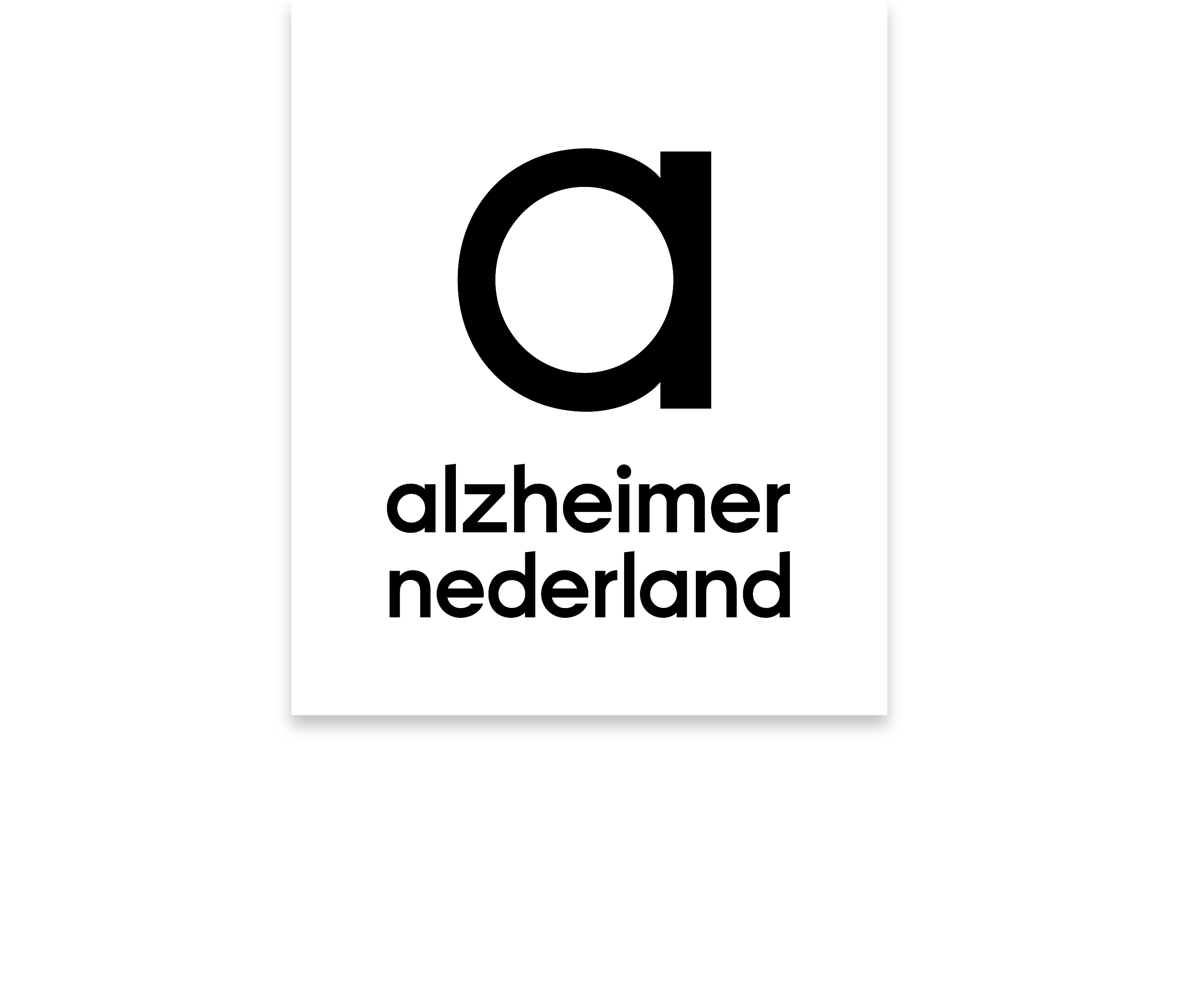 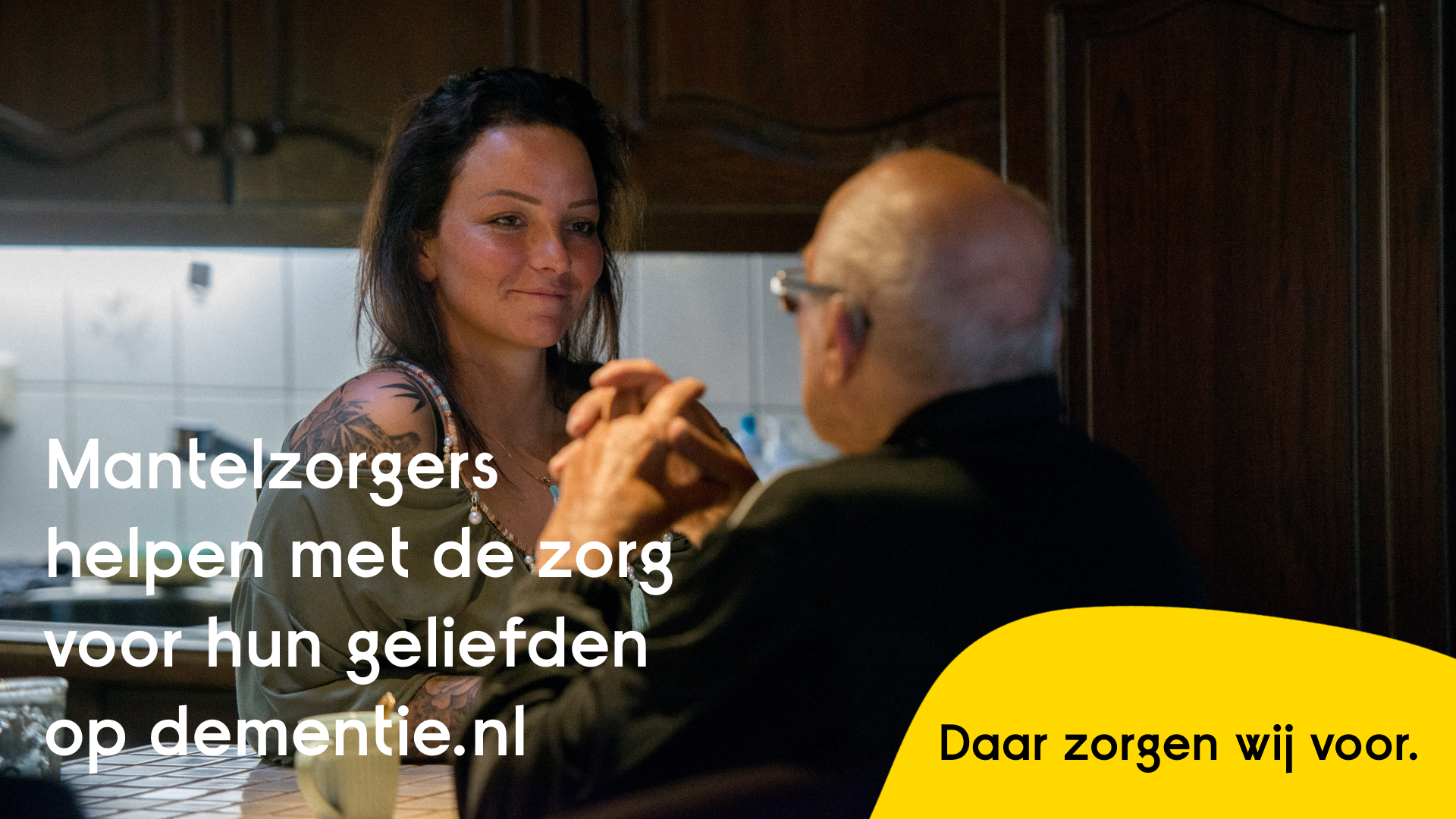 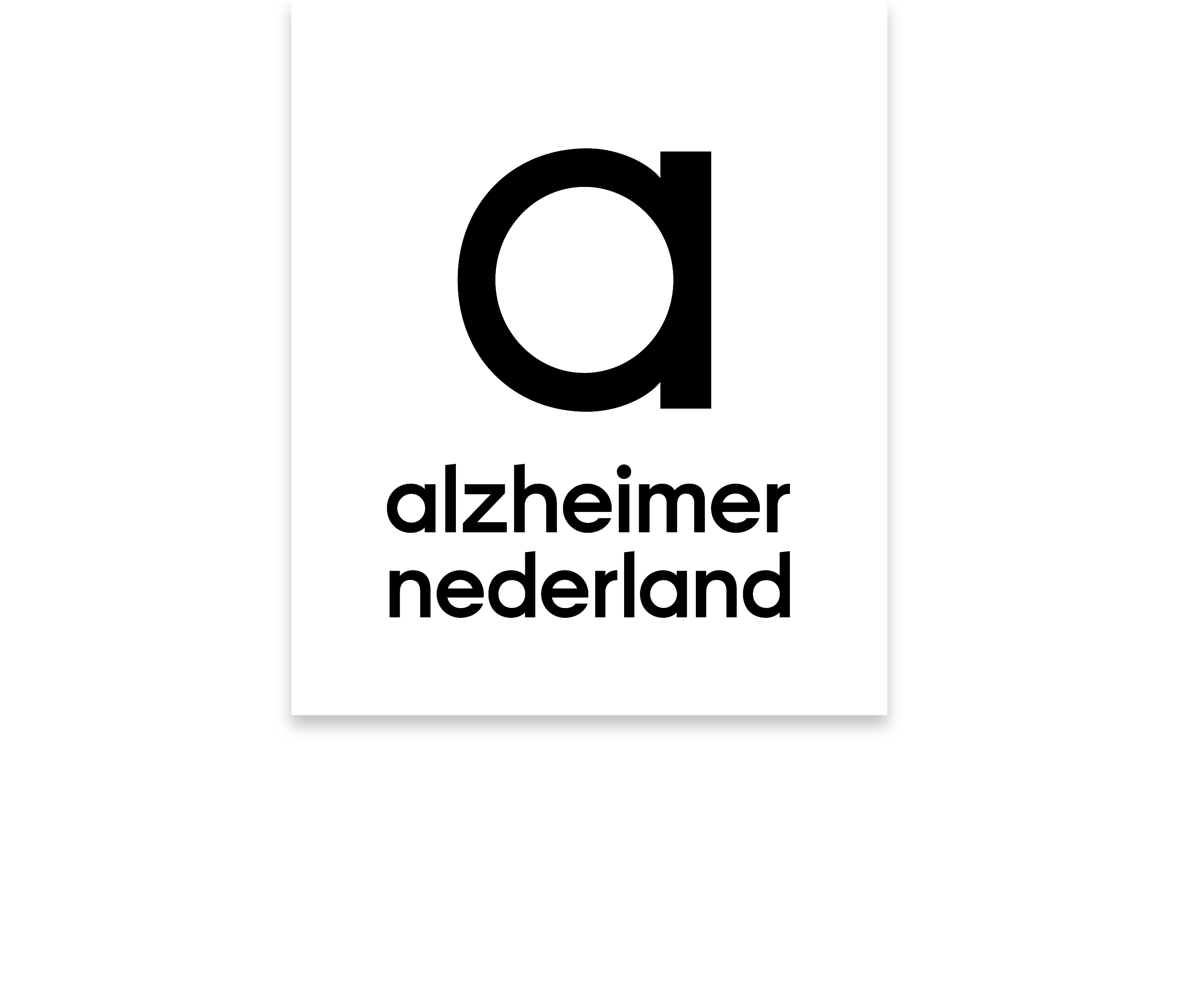 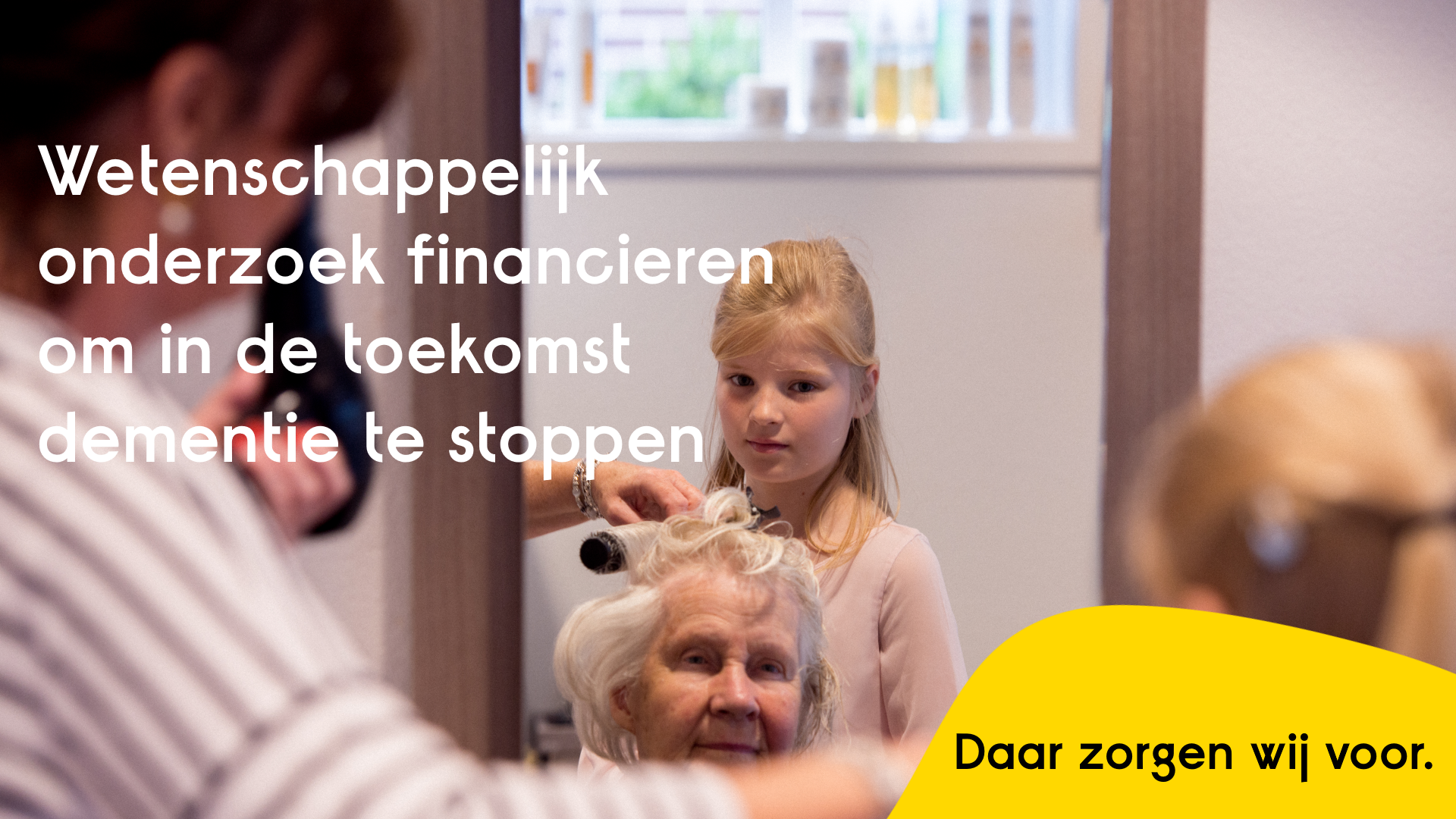 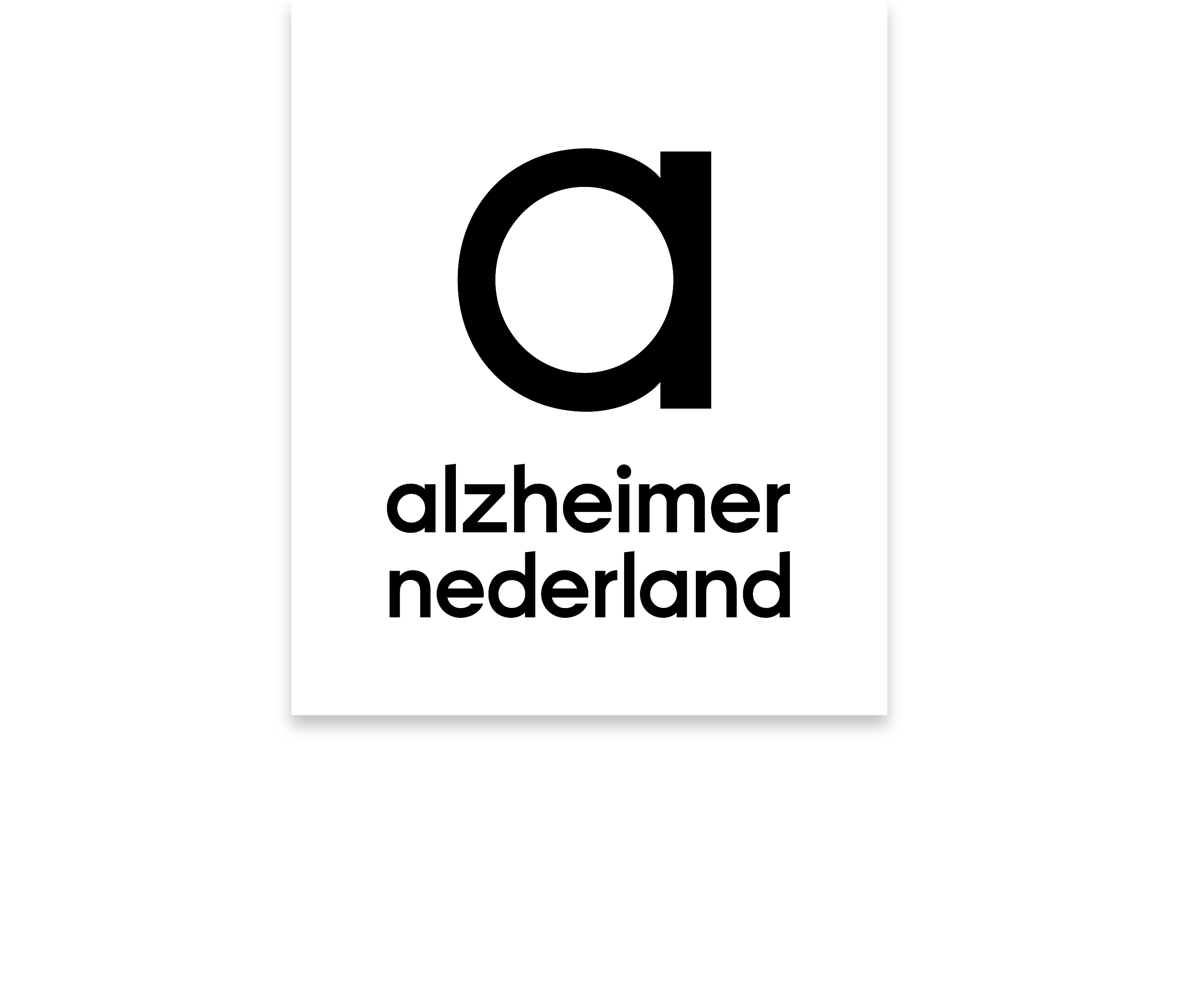 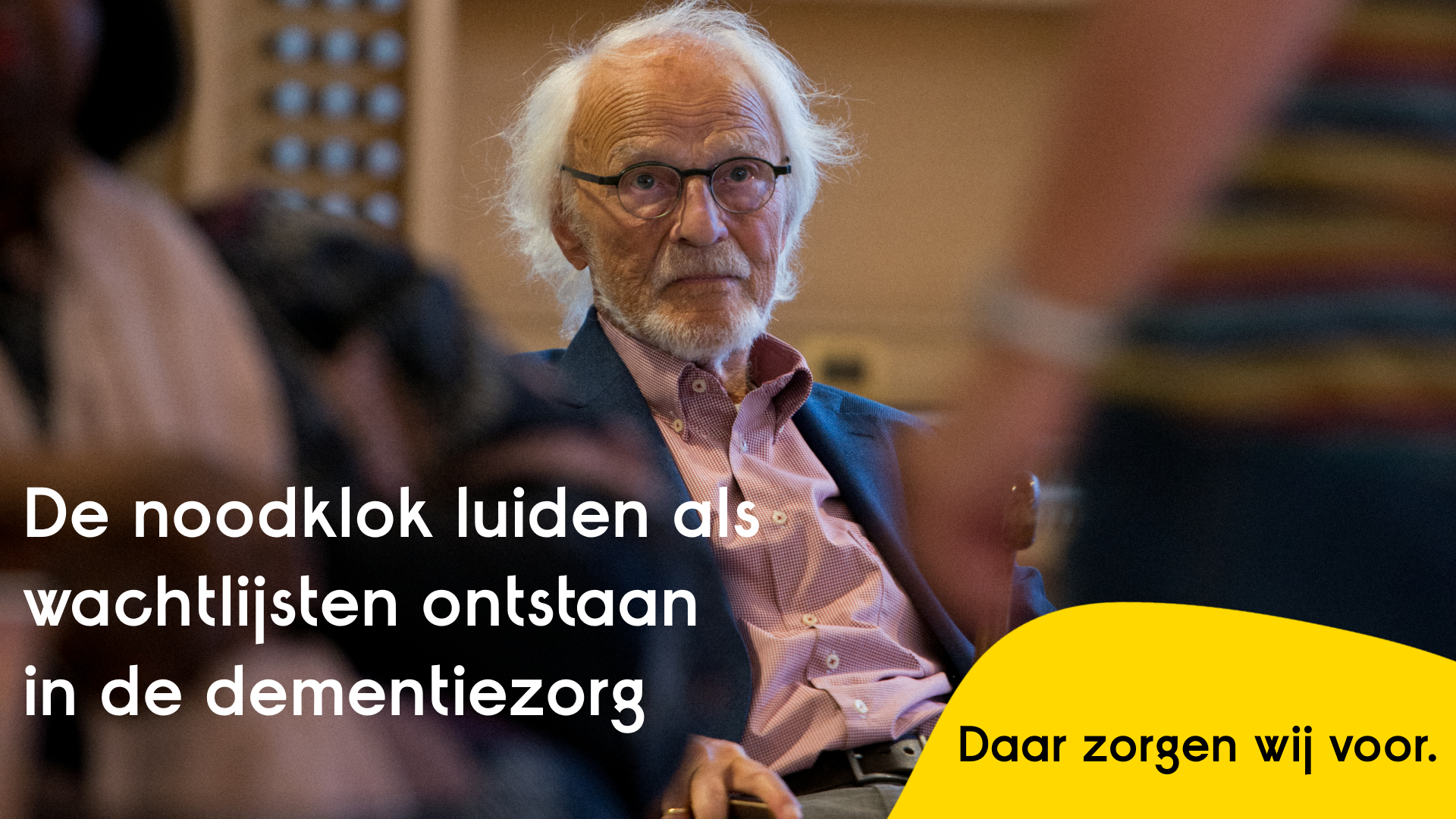 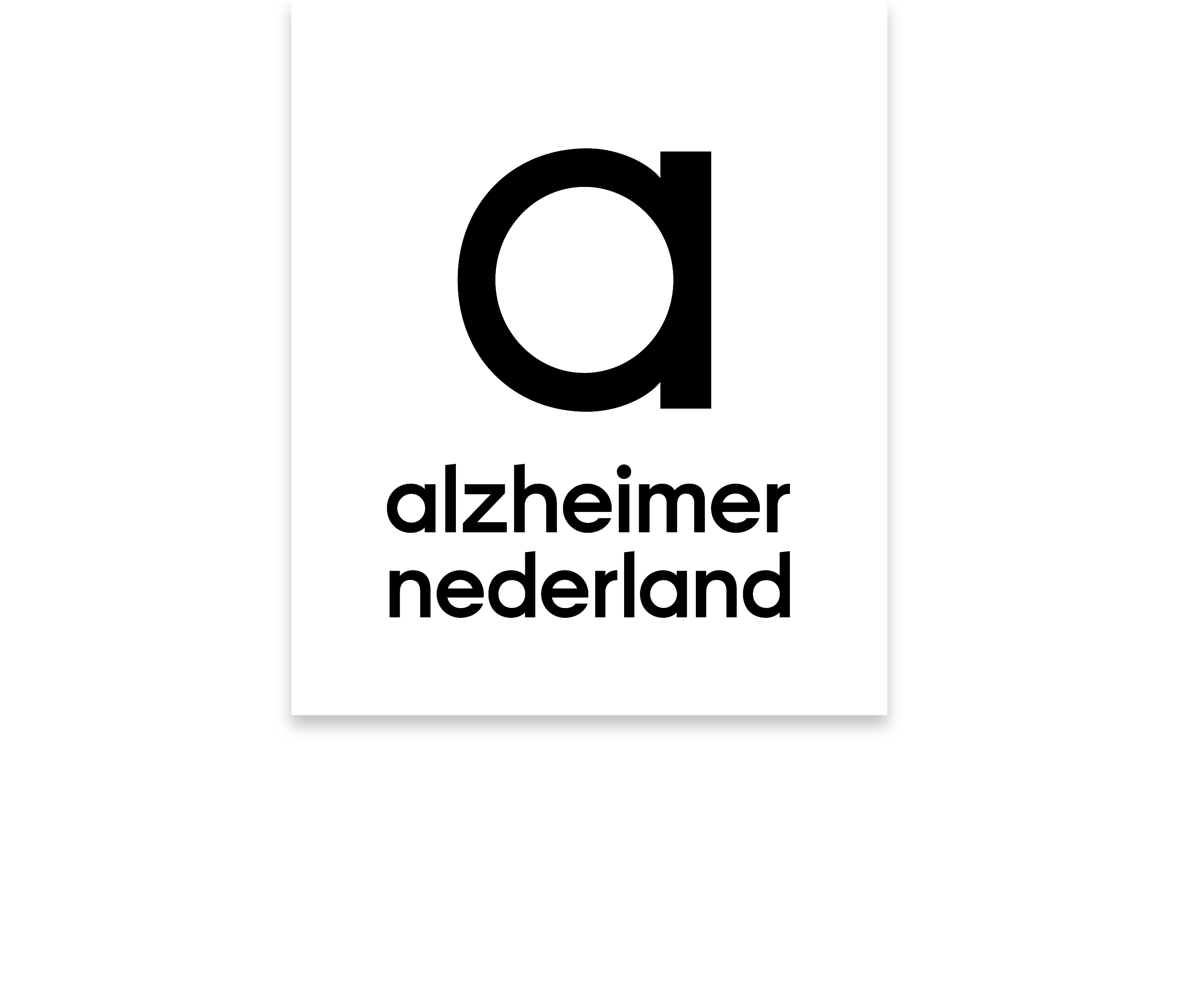 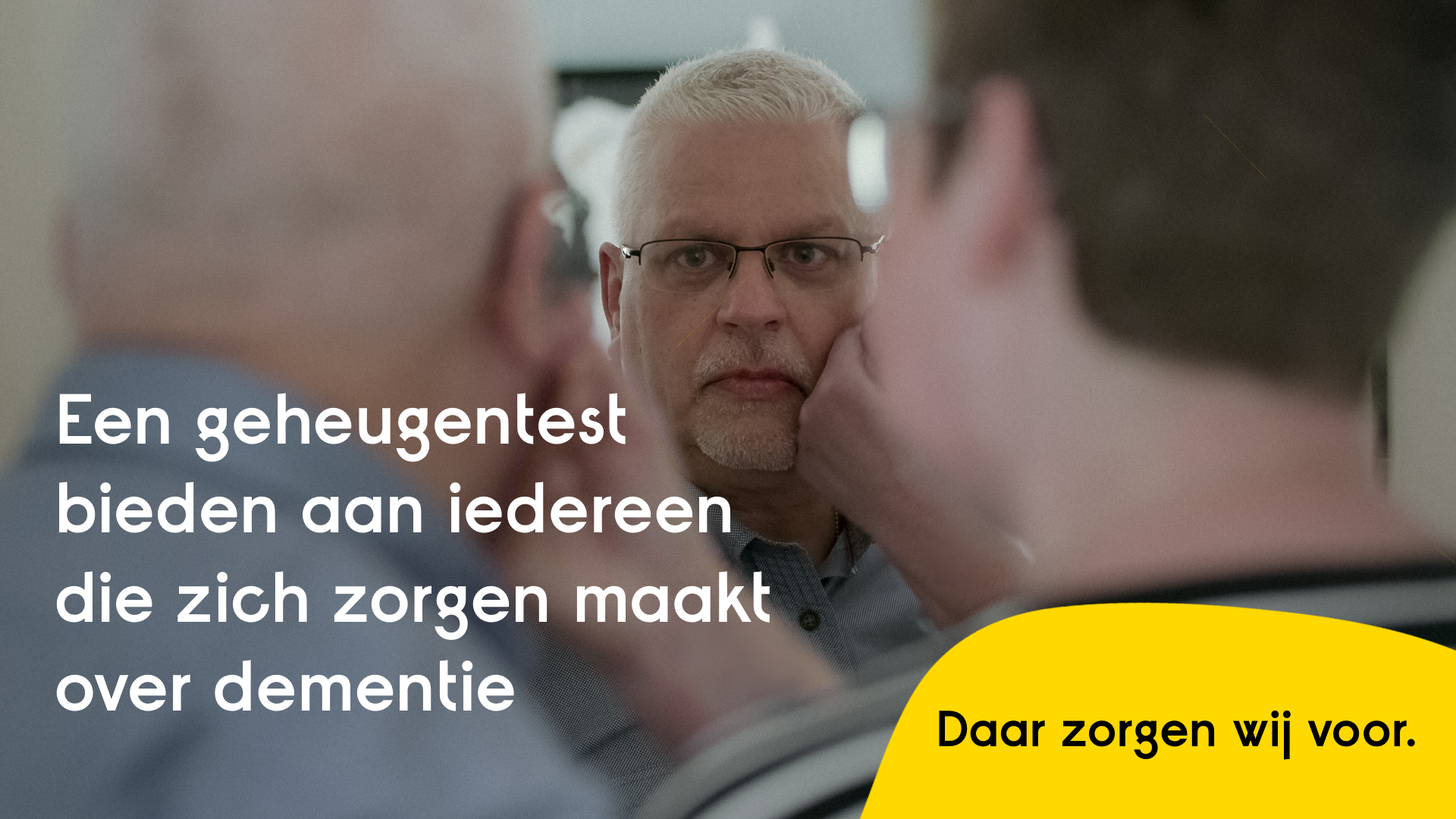 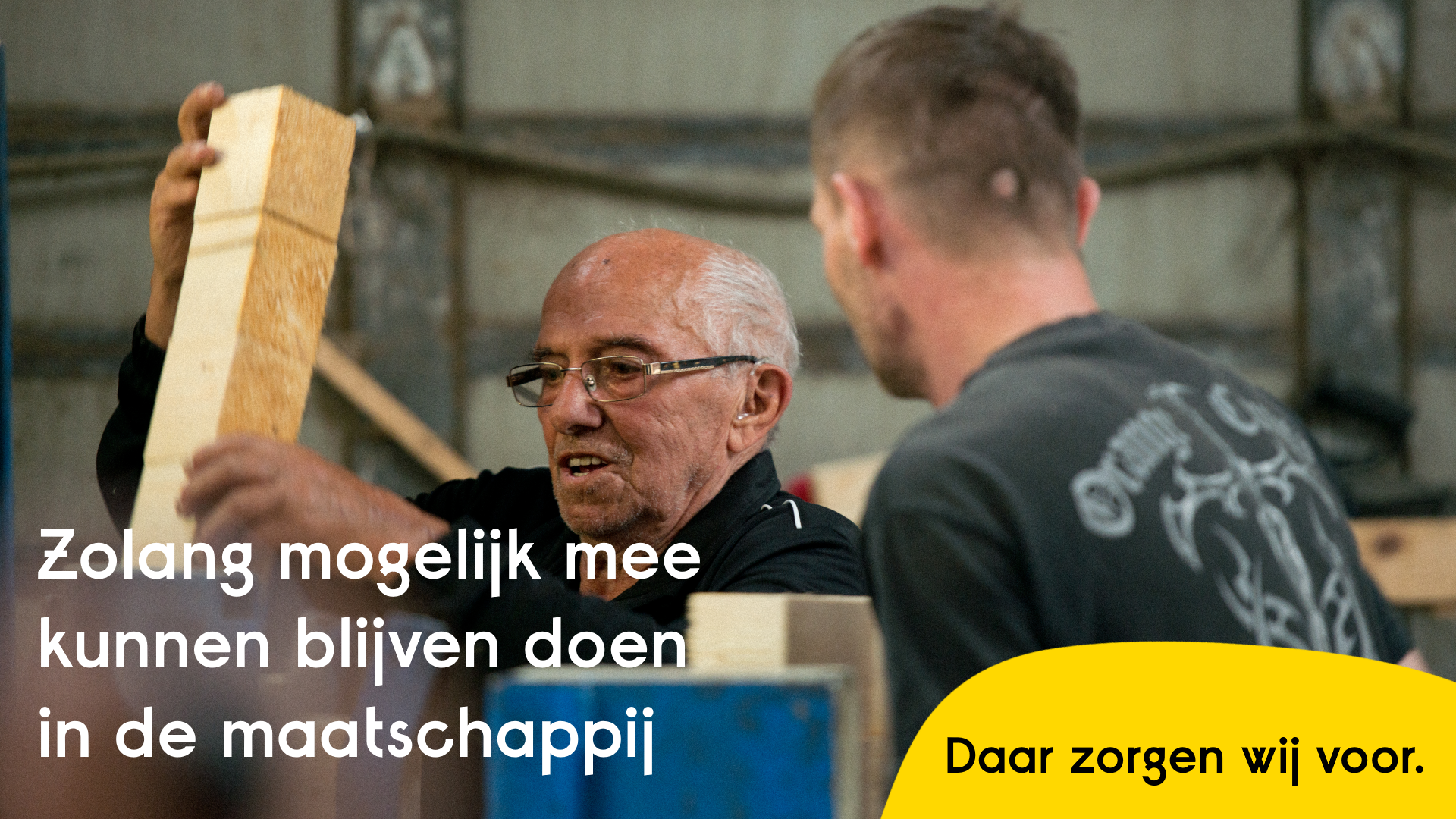 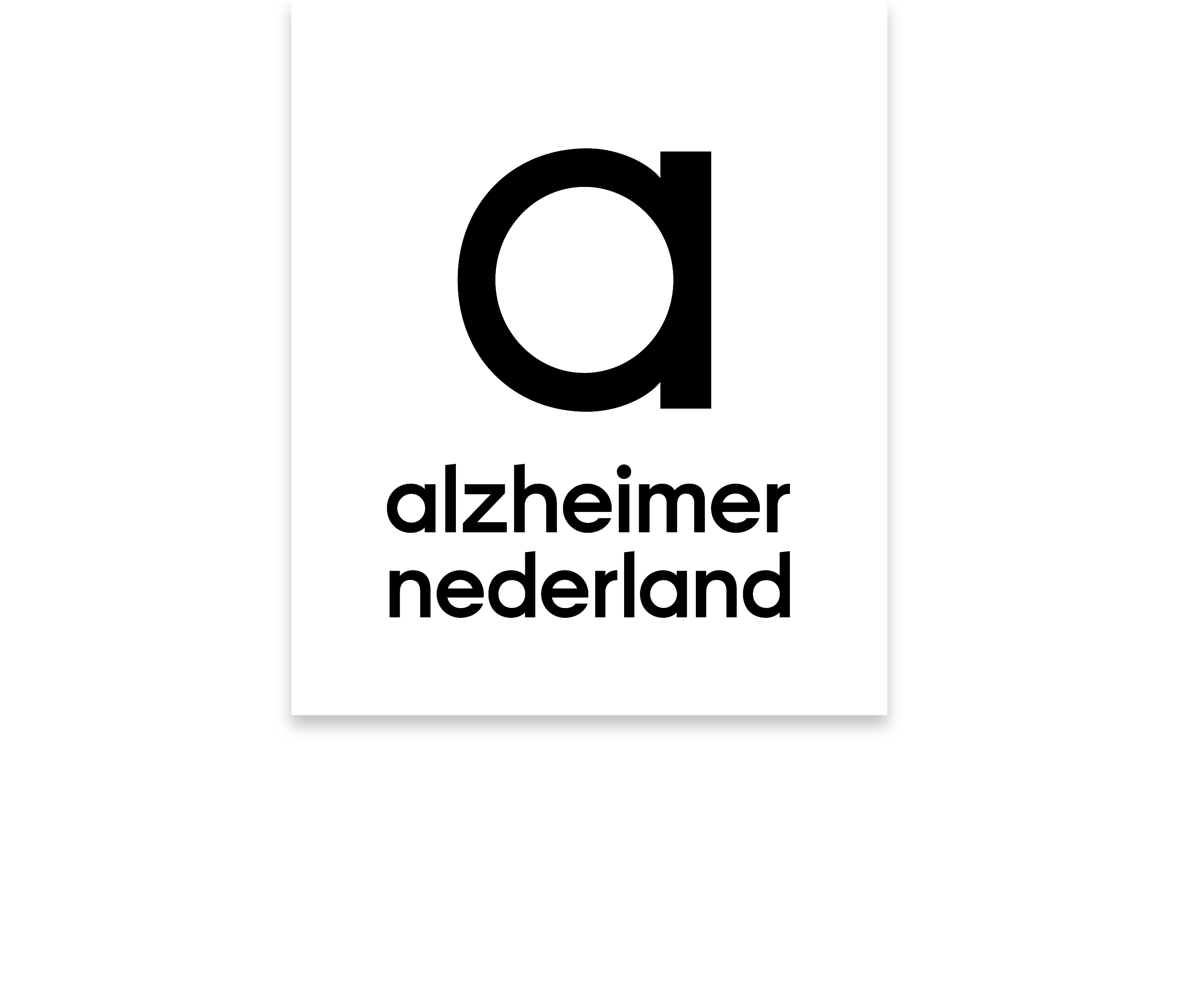 Een toekomst zonder dementie en een betere kwaliteit van leven voor mensen met dementie en hun mantelzorgers.

Daar zorgen wij voor.
alzheimer-nederland.nl
Alzheimer Nederland